Student Growth Models Available for Michigan Schools
Michigan School Testing Conference

February 20, 2020
Why Do We Measure Student Growth?
Let’s open a browser and go to http://sli.do
Enter event code MSTCSG2 and join.
What is the purpose of measuring student growth in educator evaluations?
What does Michigan educator evaluation legislation require for measuring student growth?
EDUCATOR EVALUATION LEGISLATION OVERVIEW
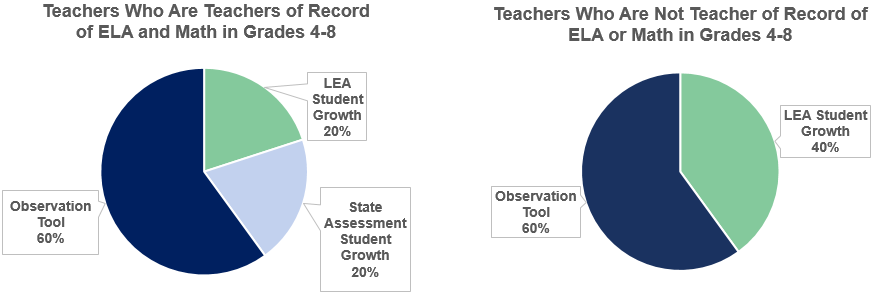 Michigan Educator Evaluations FAQs (updated September 2019)

Educator Evaluation Legislation
‹#›
[Speaker Notes: Teachers of record for ELA and math in grades 4-8 are required to include state assessment student growth as 20 percent of end of year ratings, 20 percent student growth from LEA selected student growth, and 60 percent from observation tools. Teacher who are not teachers of record for ELA and math in grades 4-8 include LEA selected assessment student growth using multiple measures as 40 percent and observation tool as 60 percent of student growth.]
The Michigan Council on Educator Evaluation (MCEE)
Legislatively initiated
Worked for a full year designing a recommended system
Final report available at http://bit.ly/33gaYa2
MCEE Vision - September 2013
Develop a fair, transparent, and feasible evaluation system for teachers and school administrators. The system will be based on rigorous standards of professional practice and of measurement.  The goals of this system are to contribute to enhanced instruction, improve student achievement, and support ongoing professional learning.
MDE EDUCATOR EVALUATION PRIORITIES (NOT IN ORDER)
Evaluations which: 
Are rigorous, transparent, and fair.
Provide cyclical actionable feedback of teacher practice to improve student outcomes.
Are aligned to the definition of success for students, teachers, and administrators.
Inform professional learning plans for educators.
Facilitate a continuous improvement process for educators.
‹#›
Improving Practice
Let’s open a browser and go to http://sli.do 
Enter event code MSTCSG2 and join.

Ideally, my district would improve our student growth measurement practice by...

Post how you would finish the sentence above.  You can “like” the ideas and questions of others, and it will prioritize the most liked posts to the top of the list.
Challenging Issues to Consider
What is our purpose for using student growth in educator evaluation anyway?
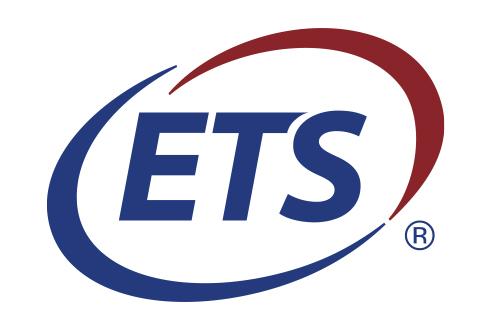 Challenging Issues to Consider
What is our purpose for using student growth in educator evaluation anyway?
Student
Learning
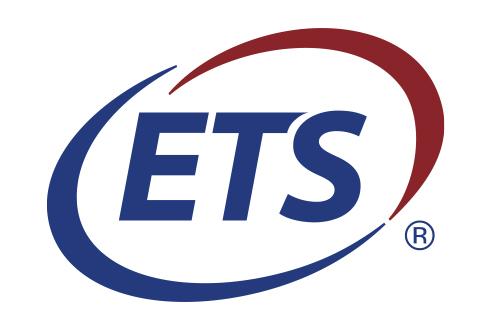 Time
Challenging Issues to Consider
What is our purpose for using student growth in educator evaluation anyway?
Student
Learning
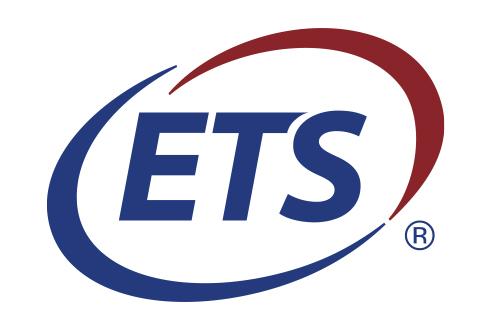 Time
Challenging Issues to Consider
What is our purpose for using student growth in educator evaluation anyway?
Student
Learning
You
are
here
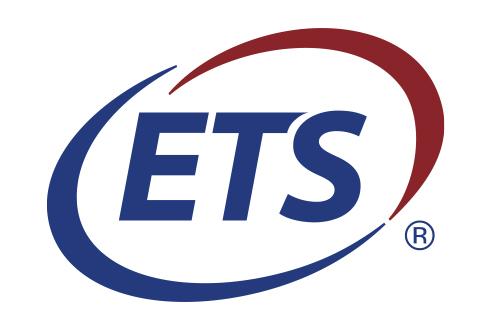 Time
Challenging Issues to Consider
What is our purpose for using student growth in educator evaluation anyway?
?
Student
Learning
You
are
here
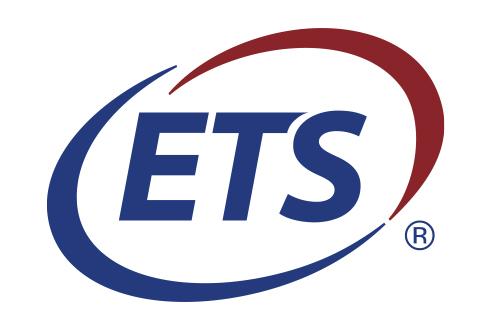 Time
Challenging Issues to Consider
What is our purpose for using student growth in educator evaluation anyway?
Student
Learning
You
are
here
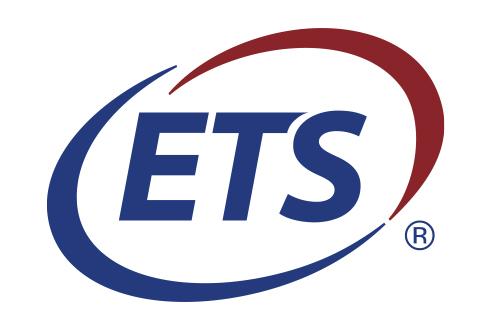 Time
Challenging Issues to Consider
What is our purpose for using student growth in educator evaluation anyway?
Student
Learning
You
are
here
Change
of
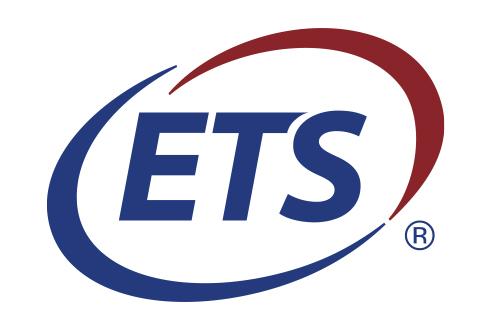 Time
Theory
So, what is on the path to the desired outcome?
Student
Learning
You
are
here
Theory of Change
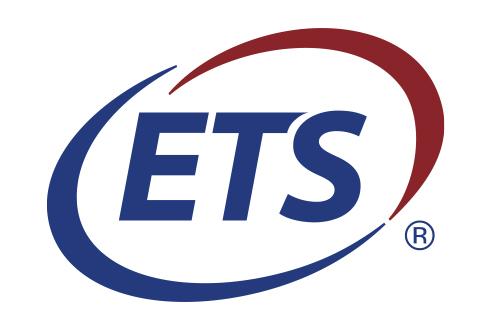 Time
So, what is on the path to the desired outcome?
Let’s address the elephant in the room.
Student
Learning
You
are
here
Theory of Change
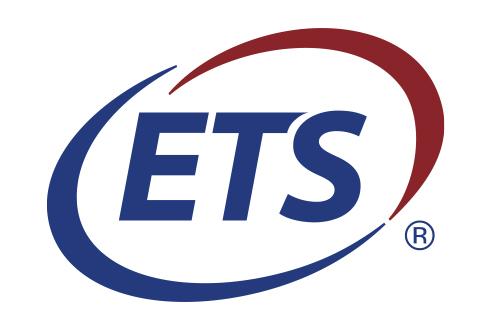 Time
So, what is on the path to the desired outcome?
Let’s address the elephant in the room.
Student
Learning
You
are
here
Firing poor educators
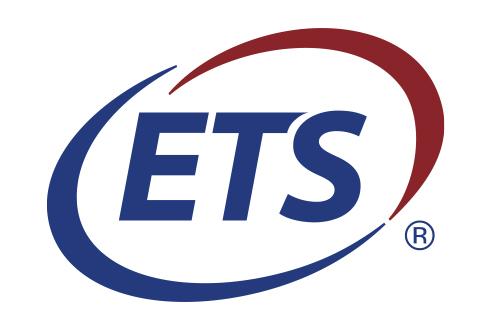 Time
So, what is on the path to the desired outcome?
Why is firing poor educators not a viable path to improved student learning?

Supply and Demand.
Student
Learning
You
are
here
Firing poor educators
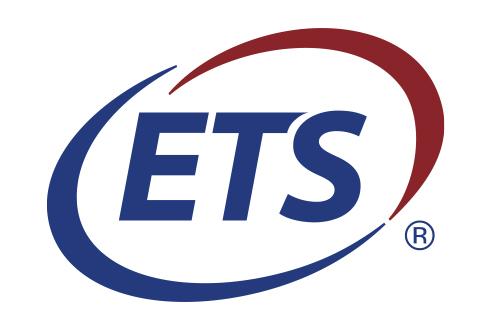 Time
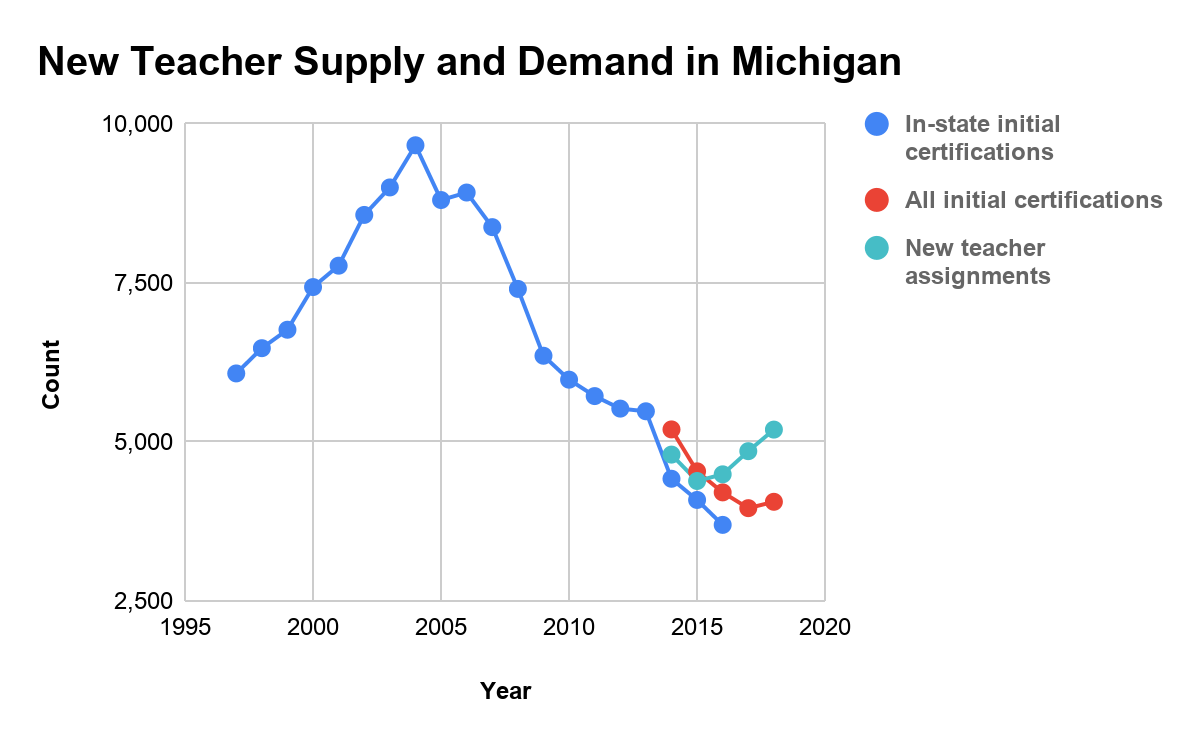 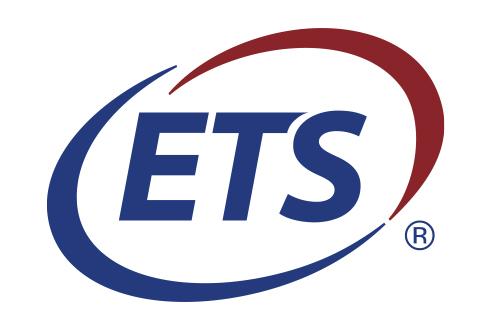 Michigan Department of Education Office of Educator Excellence. (2019). Educator Workforce Report, 2018-2019. Lansing, MI: Michigan Department of Education. Retrieved 12-26-2019 from http://bit.ly/2018-19FullReport.

Stackhouse, S. A. (2017). Trends in Michigan Teacher Certification: Initial Certificates Issued 1996-2016. Lansing, MI: Michigan Department of Education. Retrieved 12-26-2019 from 
https://www.michigan.gov/documents/mde/Final_Draft_5-year_certificate_trend_with_endorsement_code_appendix_ada_601771_7.pdf.
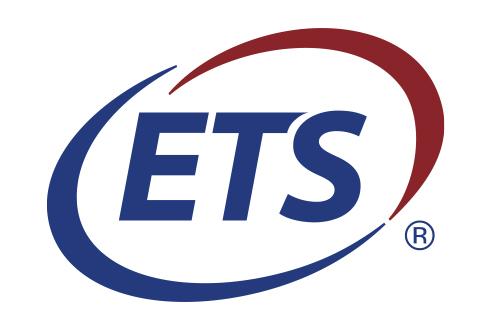 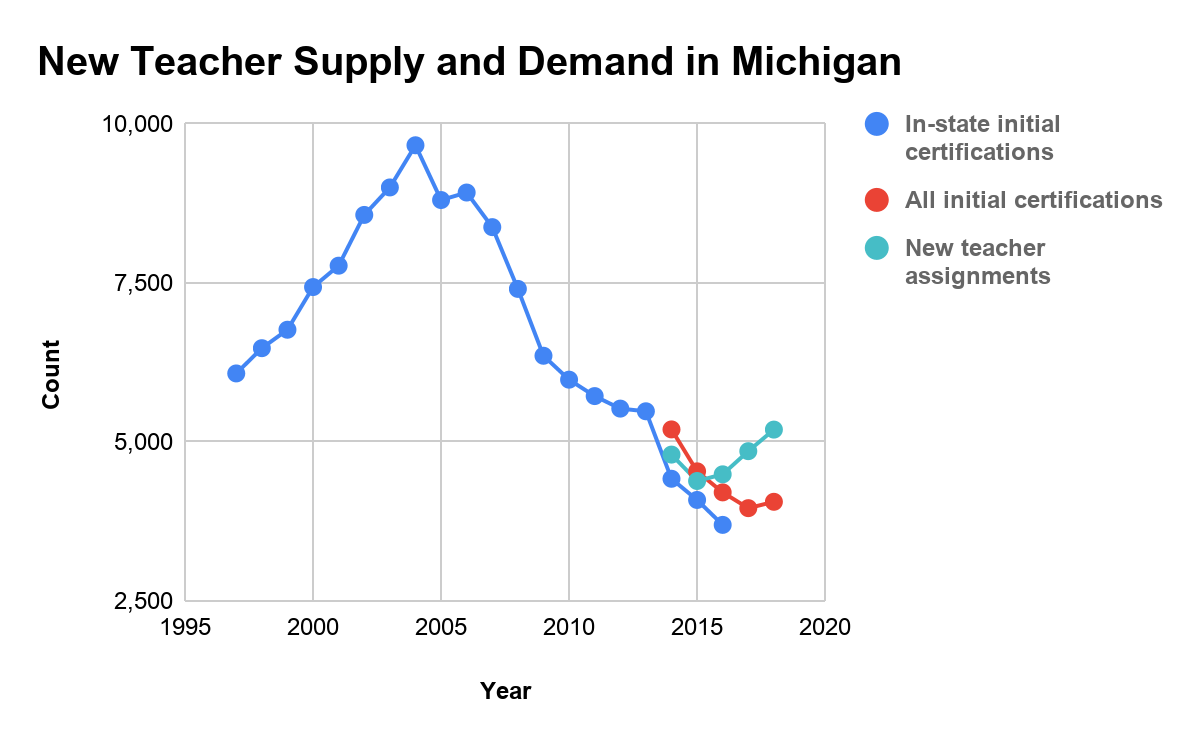 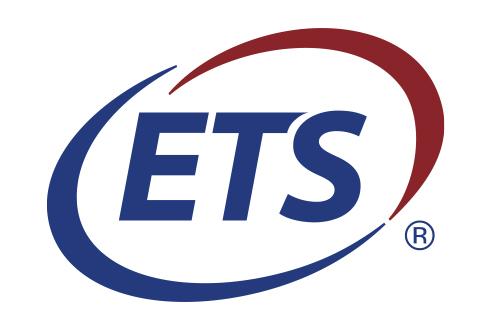 For many years, Michigan was a major new-teacher exporter.

Anecdotally, we heard from deans of Michigan colleges of education that many elementary and secondary education graduates went to California, Texas, and Florida which were major importers.
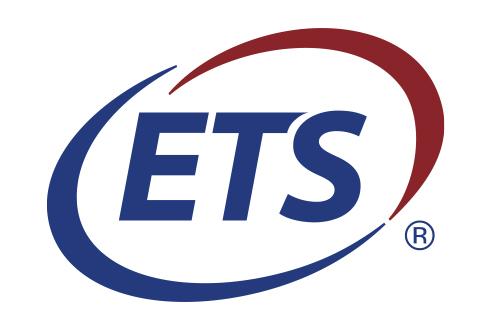 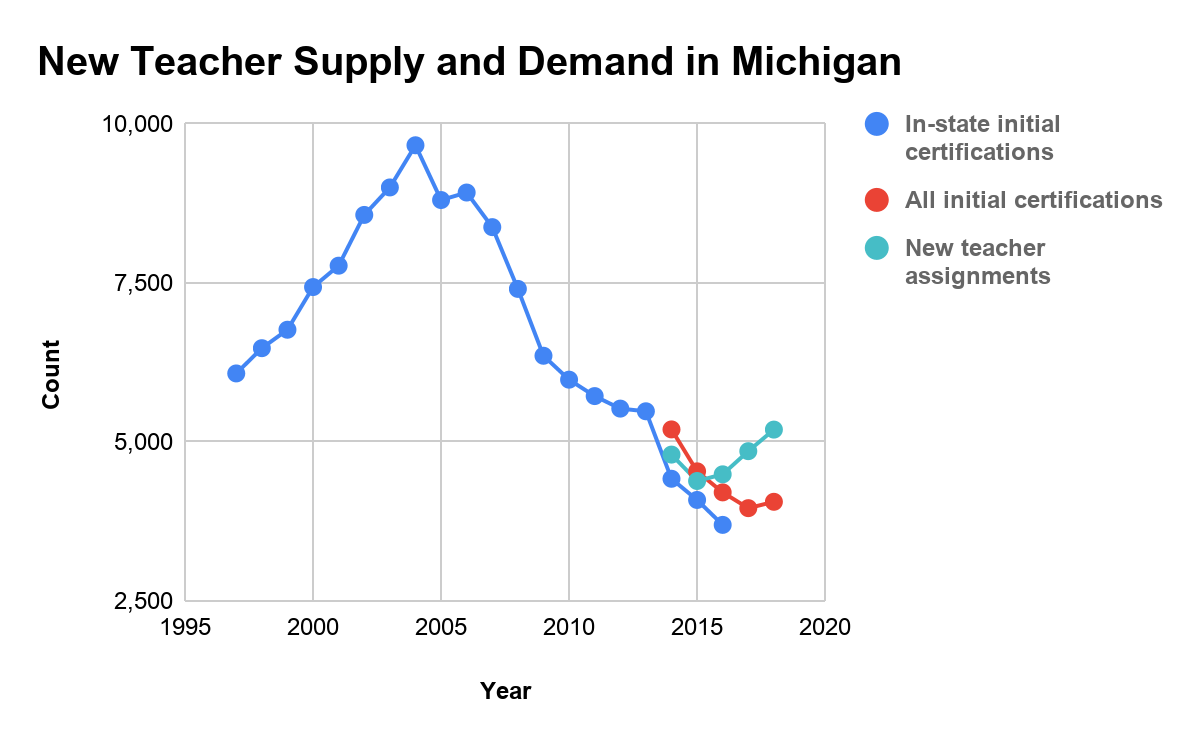 The last few years show a supply and demand reversal from being an exporter state to being an importer state.
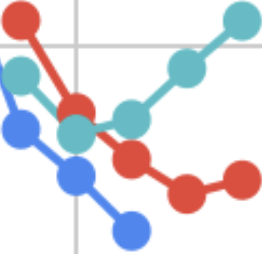 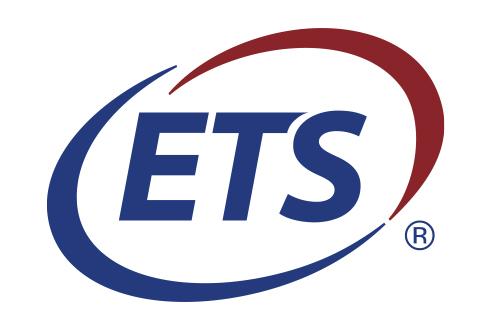 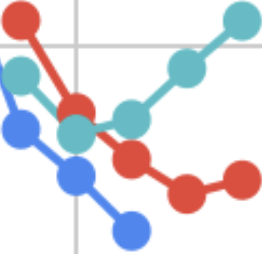 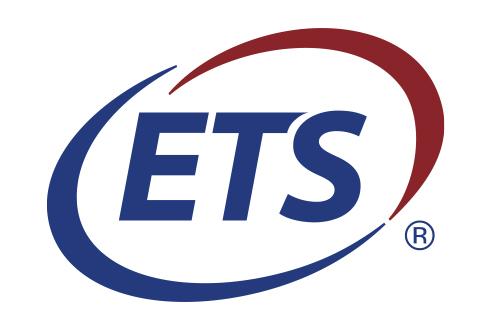 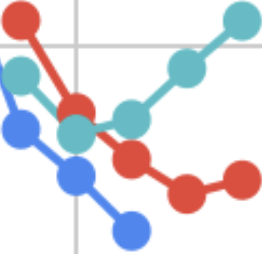 Michigan has recently become a new-teacher importer.
New teacher assignments

have recently outpaced
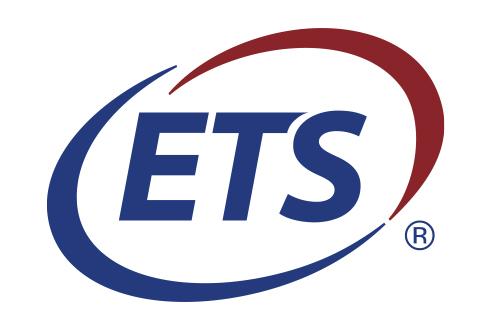 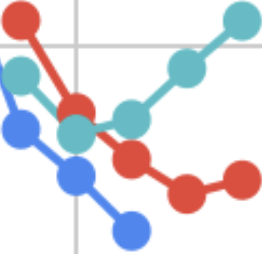 Michigan has recently become a new-teacher importer.
New teacher assignments

have recently outpaced

initial certifications of
new-teacher candidates
from in-state institutions
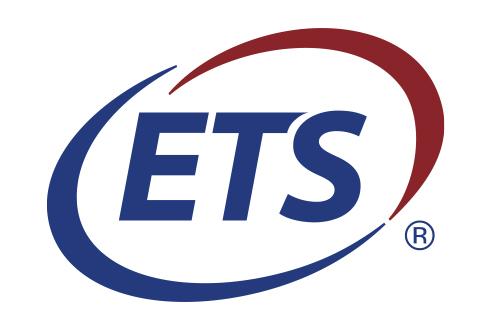 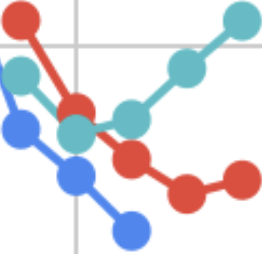 Michigan has recently become a new-teacher importer.
New teacher assignments

have recently outpaced

initial certifications of
new-teacher candidates
from in-state institutions

and

initial certifications of
new-teacher candidates
from both in-state and
out-of-state institutions
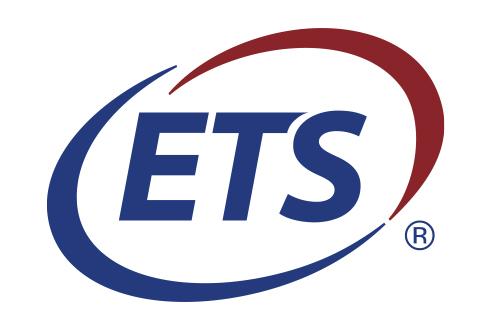 So, what is on the path to the desired outcome?
Why is firing poor educators not a viable path to improved student learning?

Supply and demand.
Research on effective assessment- related teaching interventions.
Student
Learning
You
are
here
Firing poor educators
Time
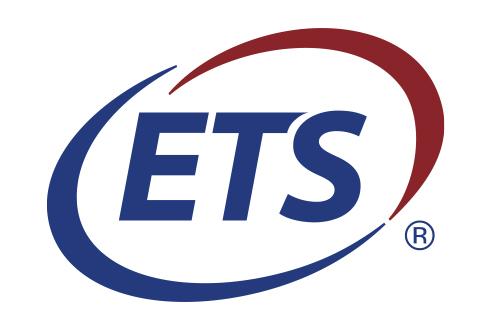 Identifying and firing poor educators is an intervention with an implied goal of improving student growth.

But it is without a coherent theory of change.
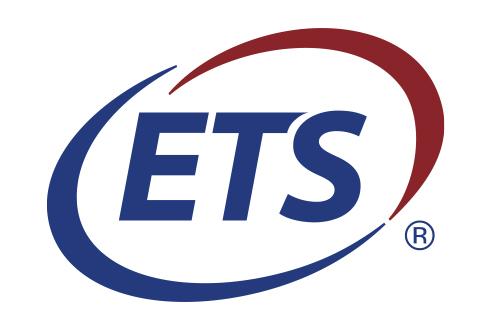 The implied theory of change is that by firing poor educators we can improve the overall quality of teaching and thus increase student growth.

This assumes that available replacement teachers are equipped to succeed where their predecessors did not, an assumption for which we do not have good evidence.
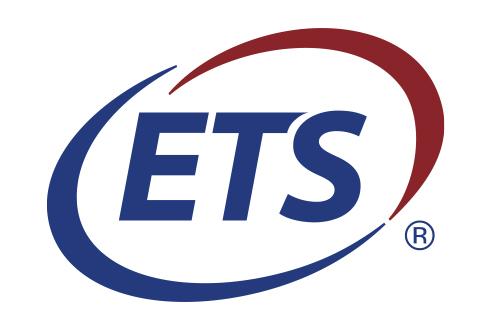 What assessment-related teaching practices do we know of that when implemented well actually improve student growth?
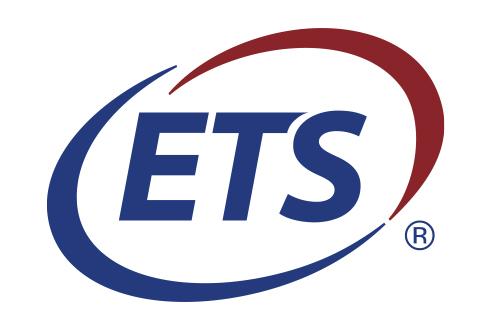 What is
taught about assessment in educator preparation programs and ongoing professional learning
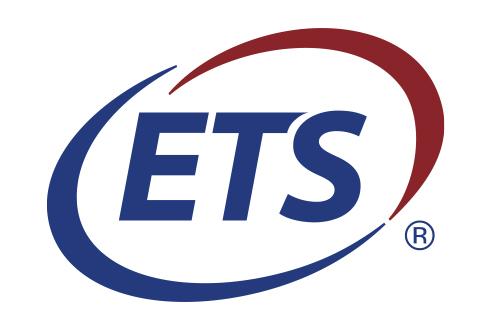 What is
taught about assessment in educator preparation programs and ongoing professional learning
What is modeled in educator preparation programs and ongoing professional learning
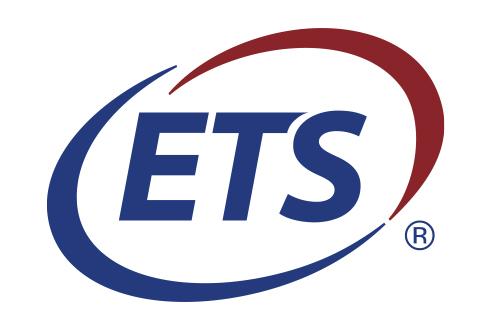 What is
taught about assessment in educator preparation programs and ongoing professional learning
What is modeled in educator preparation programs and ongoing professional learning
Practices/interventions with the potential to improve student
learning
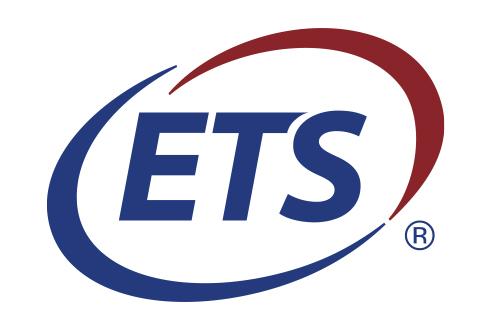 What is
taught about assessment in educator preparation programs and ongoing professional learning
What is modeled in educator preparation programs and ongoing professional learning
Practices/interventions with the potential to improve student
learning
This is the sweet spot where we
get the greatest bang for the buck
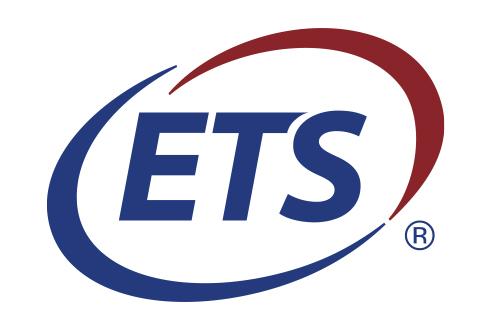 What assessment-related teaching practices might live in that sweet spot?

We know of only one.
What is
taught about assessment in educator preparation programs and ongoing professional learning
What is modeled in educator preparation programs and ongoing professional learning
Practices/interventions with the potential to improve student
learning
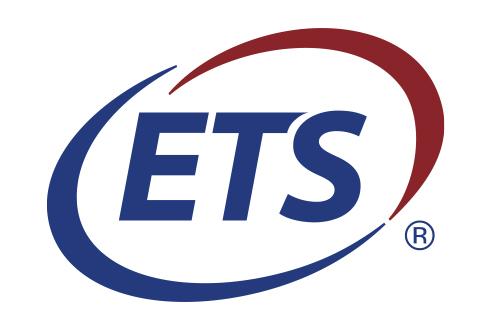 Formative instructional and assessment practices focusing intently on building a virtuous feedback cycle between teacher and learner.
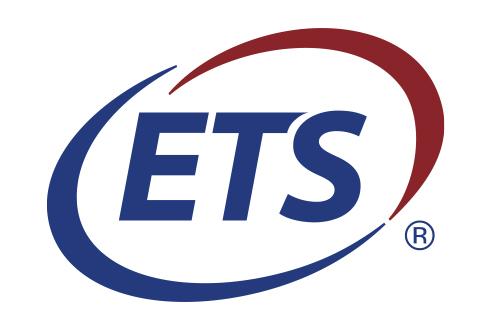 Formative instruction and assessment practices focusing intently on building a virtuous feedback cycle between teacher and learner.

Key features:
Shared ownership of learning.
Transparent learning targets.
Frequent data collection.
Data-based feedback about current knowledge and next steps.
Data-based instructional adjustments allowing for both teacher and learner to correct  course before summative judgment (i.e., graded work).
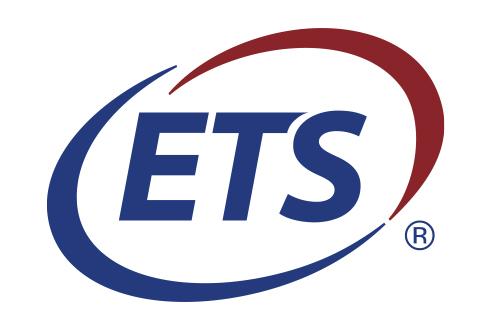 Teacher ↔︎ student is the key relationship for building a virtuous feedback cycle
Teacher
Student
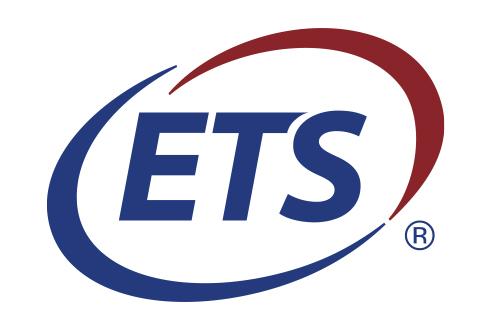 Teacher ↔︎ student is the key relationship for building a virtuous feedback cycle.

But the teacher ↔︎ coach relationship can also be a key for modeling a good feedback cycle.
Coach
Teacher
Student
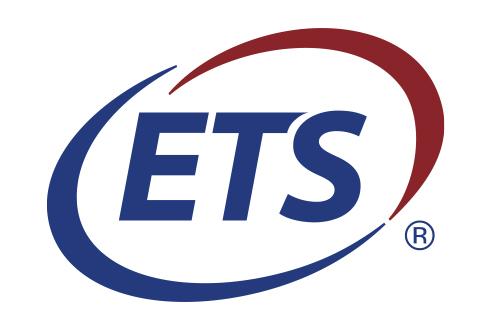 Teacher ↔︎ student is the key relationship for building a virtuous feedback cycle.

But the teacher ↔︎ coach relationship can also be a key for modeling a good feedback cycle.

And the teacher ↔︎ teacher relationship can be a collaborative learning opportunity.
Coach
Teacher
Teacher
Student
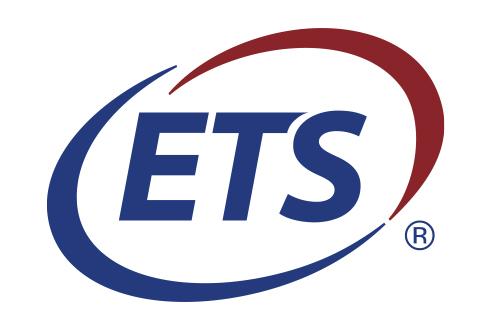 But what does this have to do with student growth in general, and with using student growth data for educator evaluation in particular?
Coach
Teacher
Teacher
Student
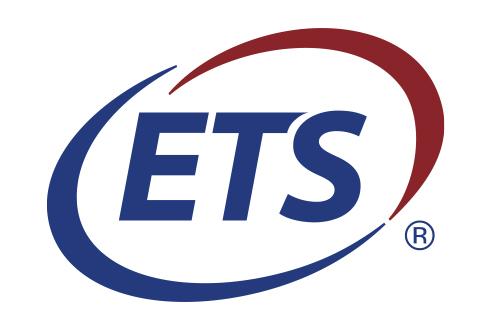 But what does this have to do with student growth in general, and with using student growth data for educator evaluation in particular?

What is the spirit of the law?
Coach
Teacher
Teacher
Student
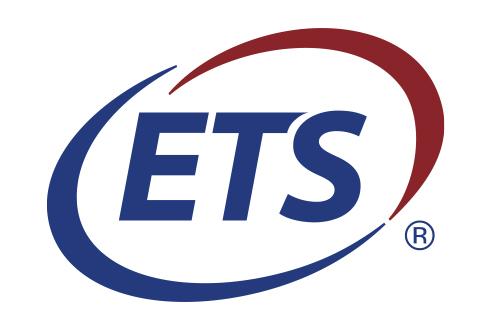 But what does this have to do with student growth in general, and with using student growth data for educator evaluation in particular?

What is the spirit of the law?
Coach
Teacher
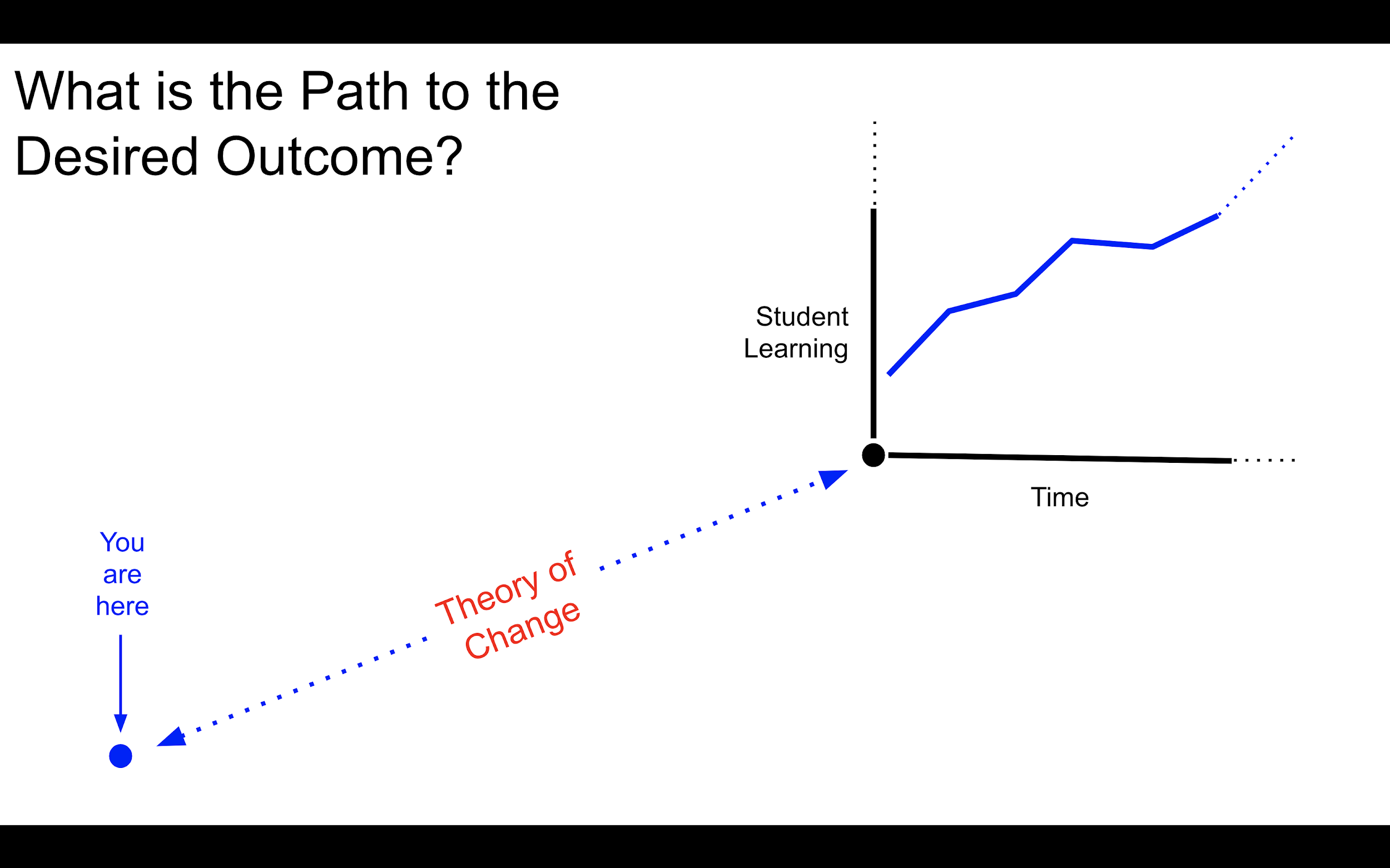 Teacher
Student
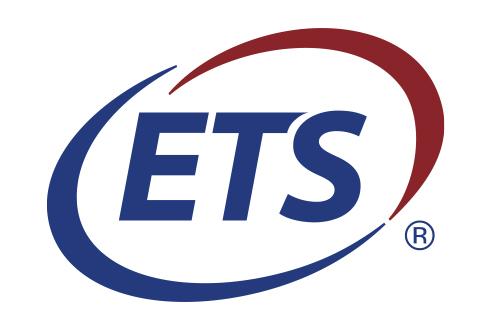 But what does this have to do with student growth in general, and with using student growth data for educator evaluation in particular?

What is the spirit of the law?
Coach
Teacher
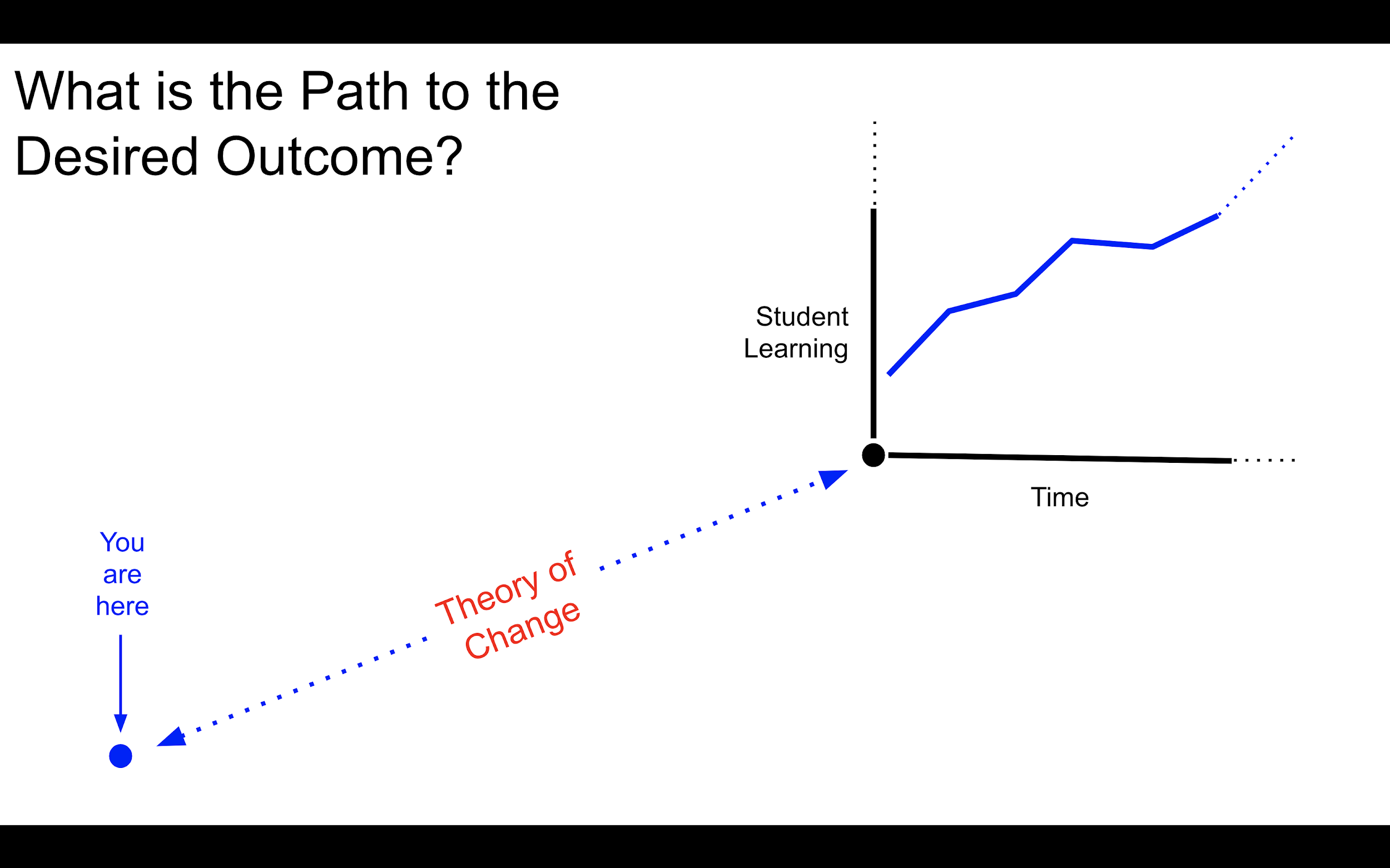 Teacher
Student
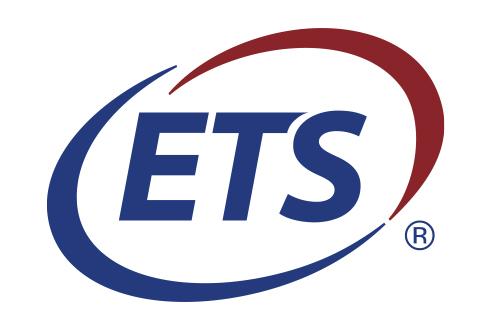 But what does this have to do with student growth in general, and with using student growth data for educator evaluation in particular?

What is the spirit of the law?
Coach
Teacher
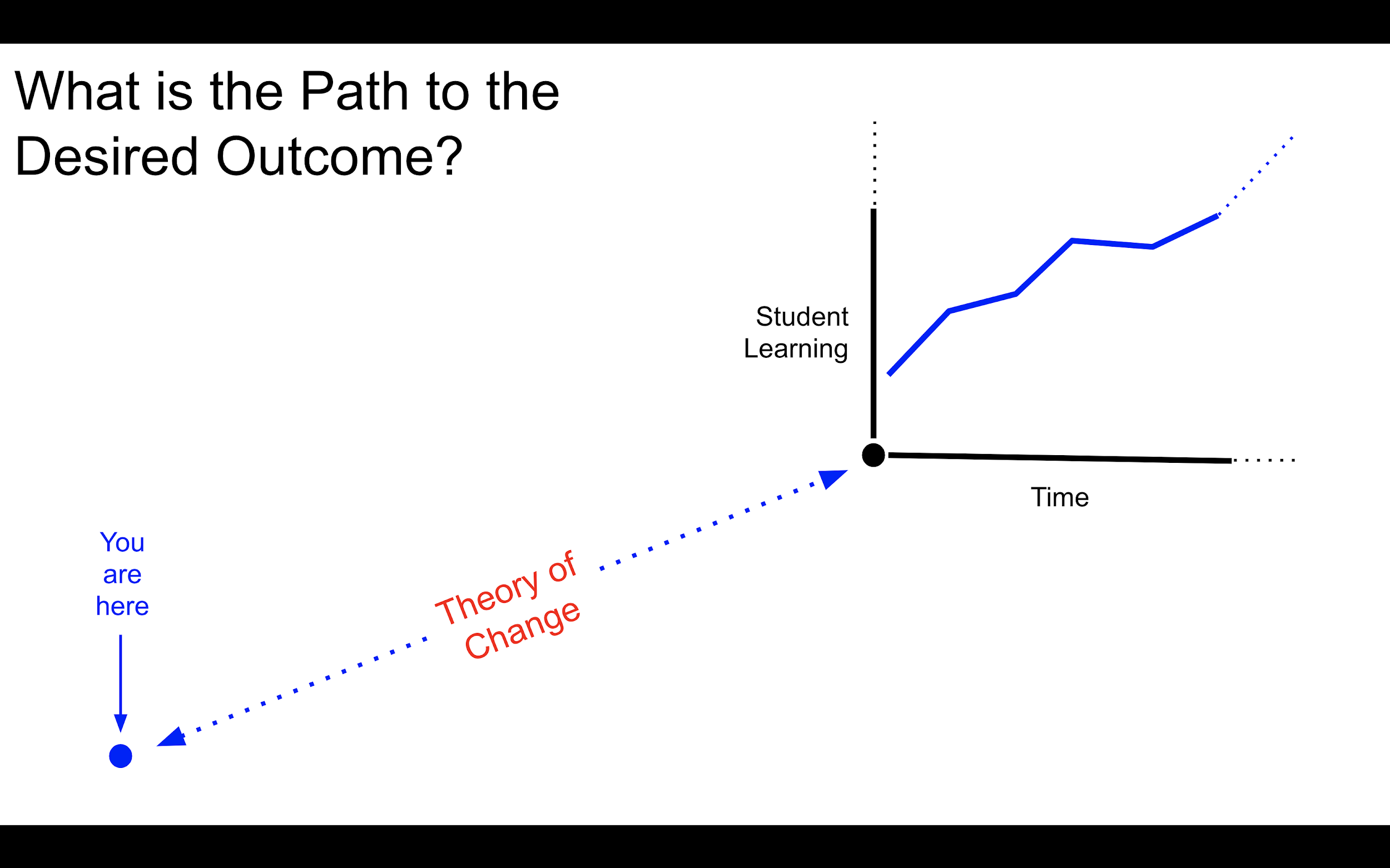 Teacher
What would I do if I were a district leader?
Student
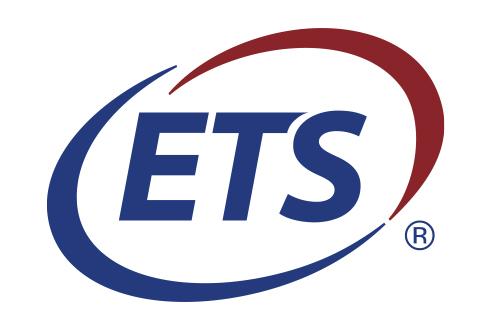 But what does this have to do with student growth in general, and with using student growth data for educator evaluation in particular?

What is the spirit of the law?
Theory of
change
Coach
Teacher
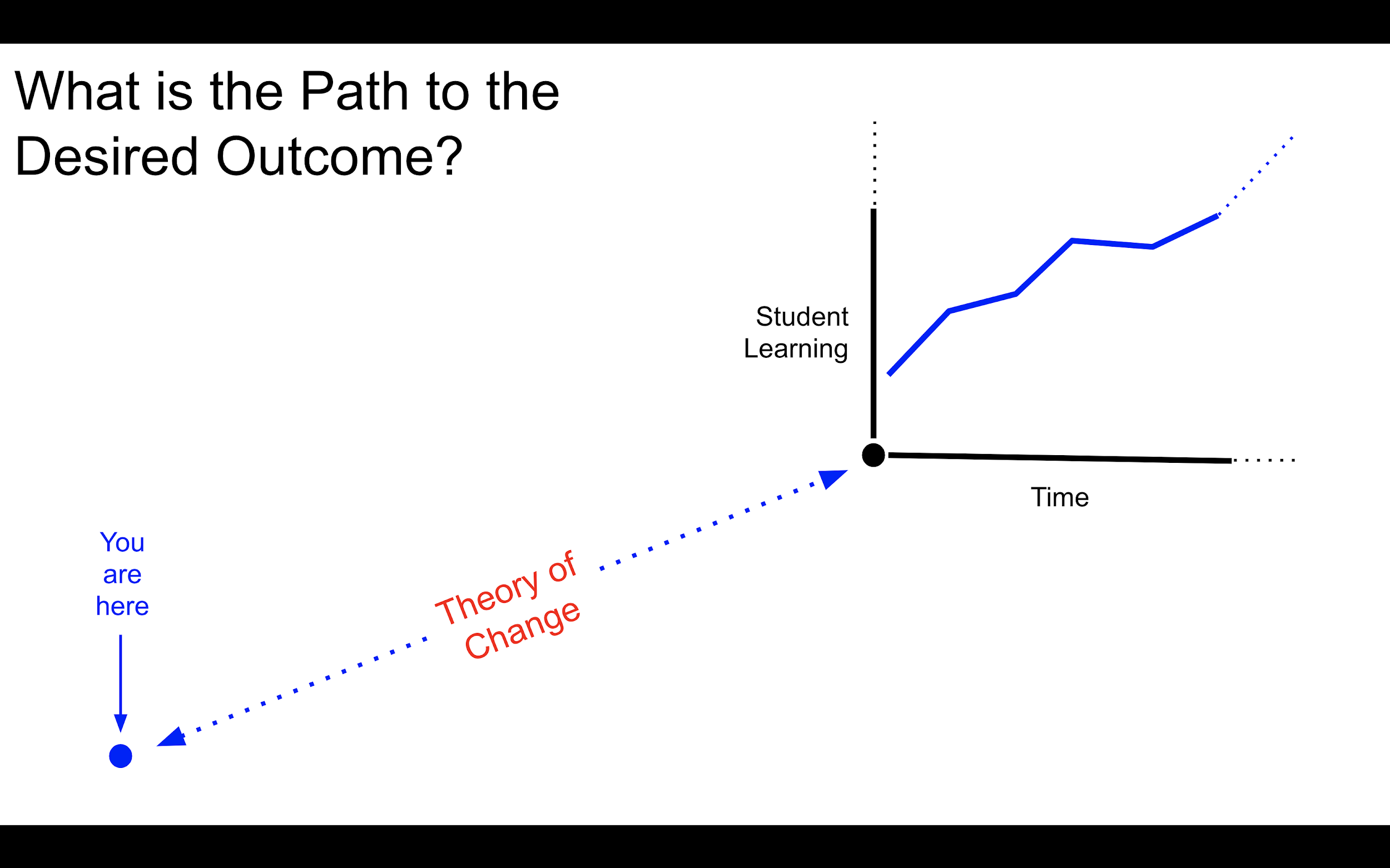 Teacher
What would I do if I were a district leader?
Student
I would make the connection between the spirit of the law and formative assessment/instructional practices as a means for improving student growth.
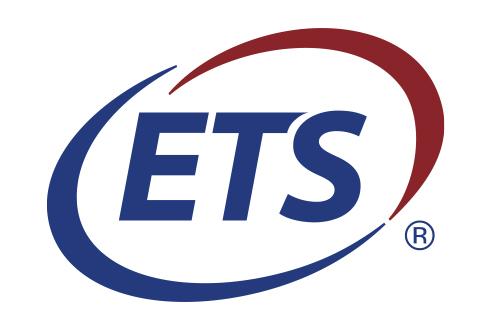 But what does this have to do with student growth in general, and with using student growth data for educator evaluation in particular?

What is the spirit of the law?
Theory of
change
Coach
Teacher
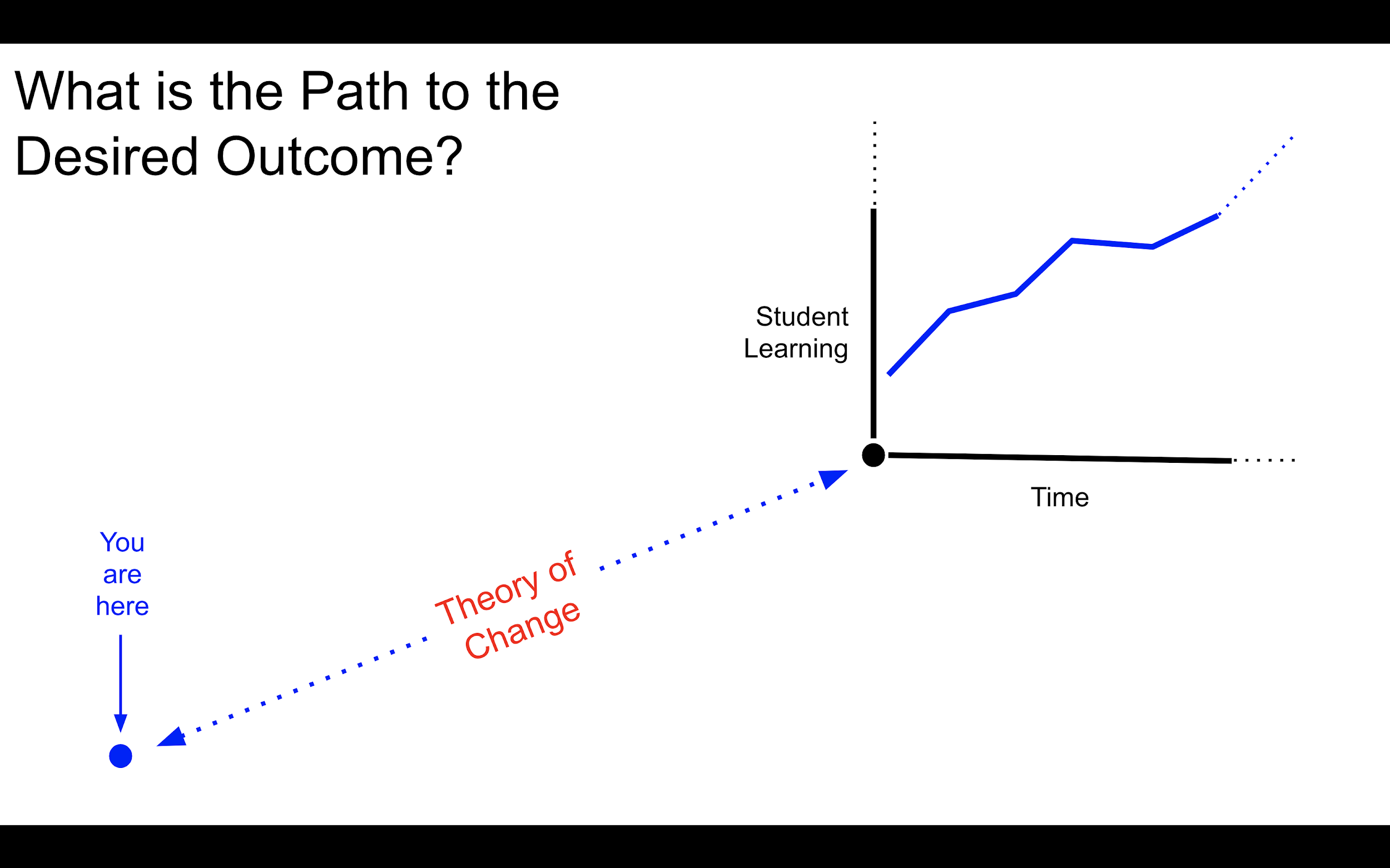 Teacher
What would I do if I were a district leader?
Student
Spirit of the law is a theory of change. Formative assessment is the only assessment-related practice we know can address incoming differences in preparation.
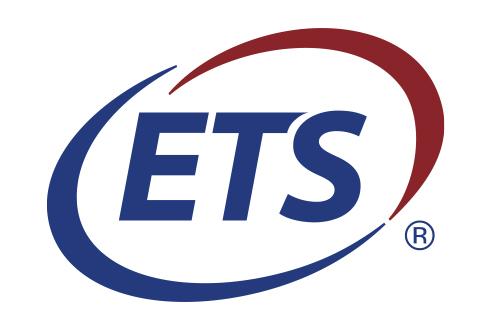 But what does this have to do with student growth in general, and with using student growth data for educator evaluation in particular?

What is the spirit of the law?
Theory of
change
Coach
Teacher
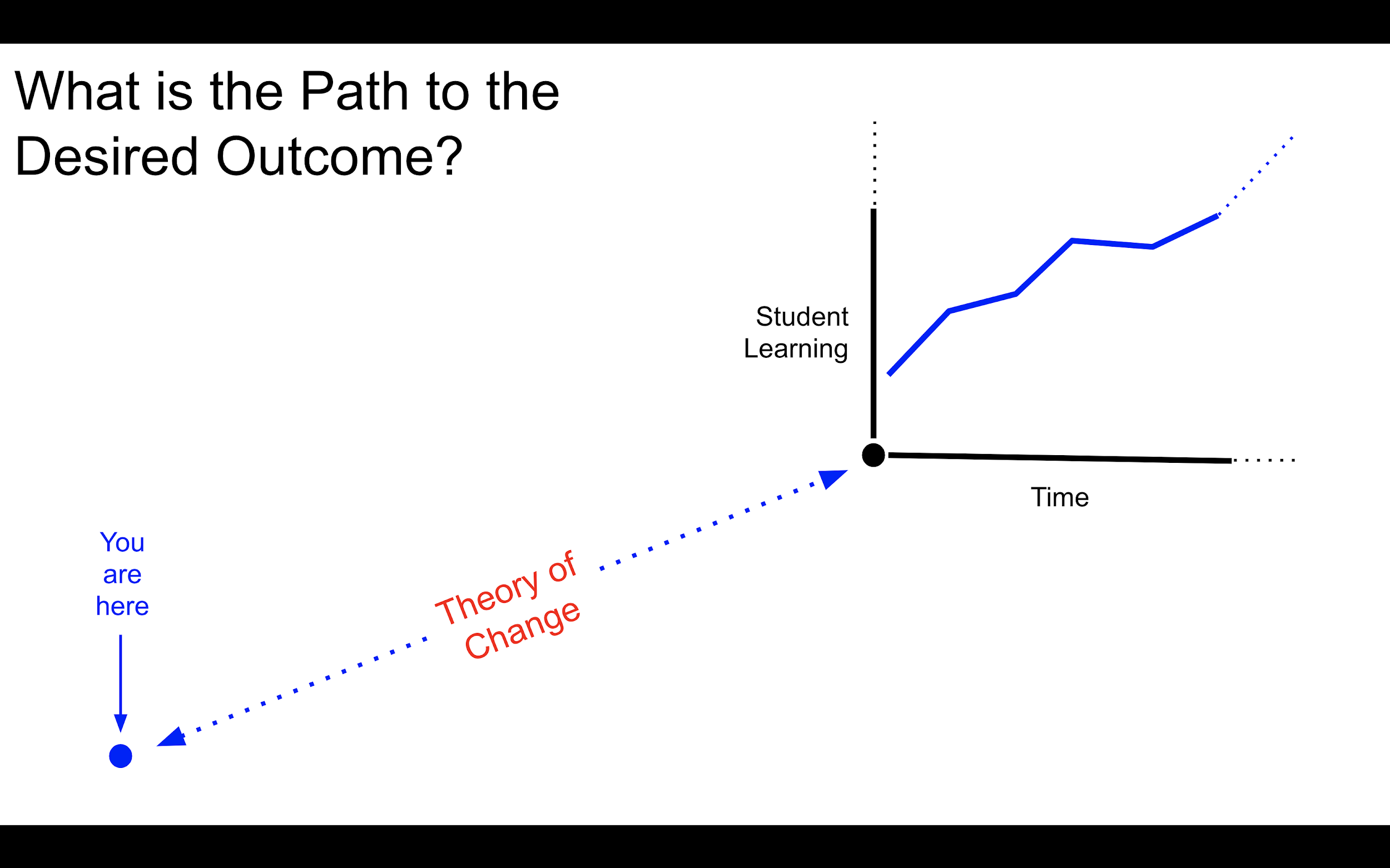 Teacher
What would I do if I were a district leader?
Student
I would negotiate with teachers using the degree and quality of formative assessment practices for eliciting student growth as the primary component of student growth in teacher evaluation.
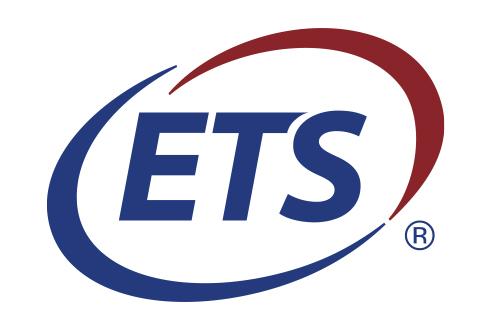 But what does this have to do with student growth in general, and with using student growth data for educator evaluation in particular?

What is the spirit of the law?
Theory of
change
Coach
Teacher
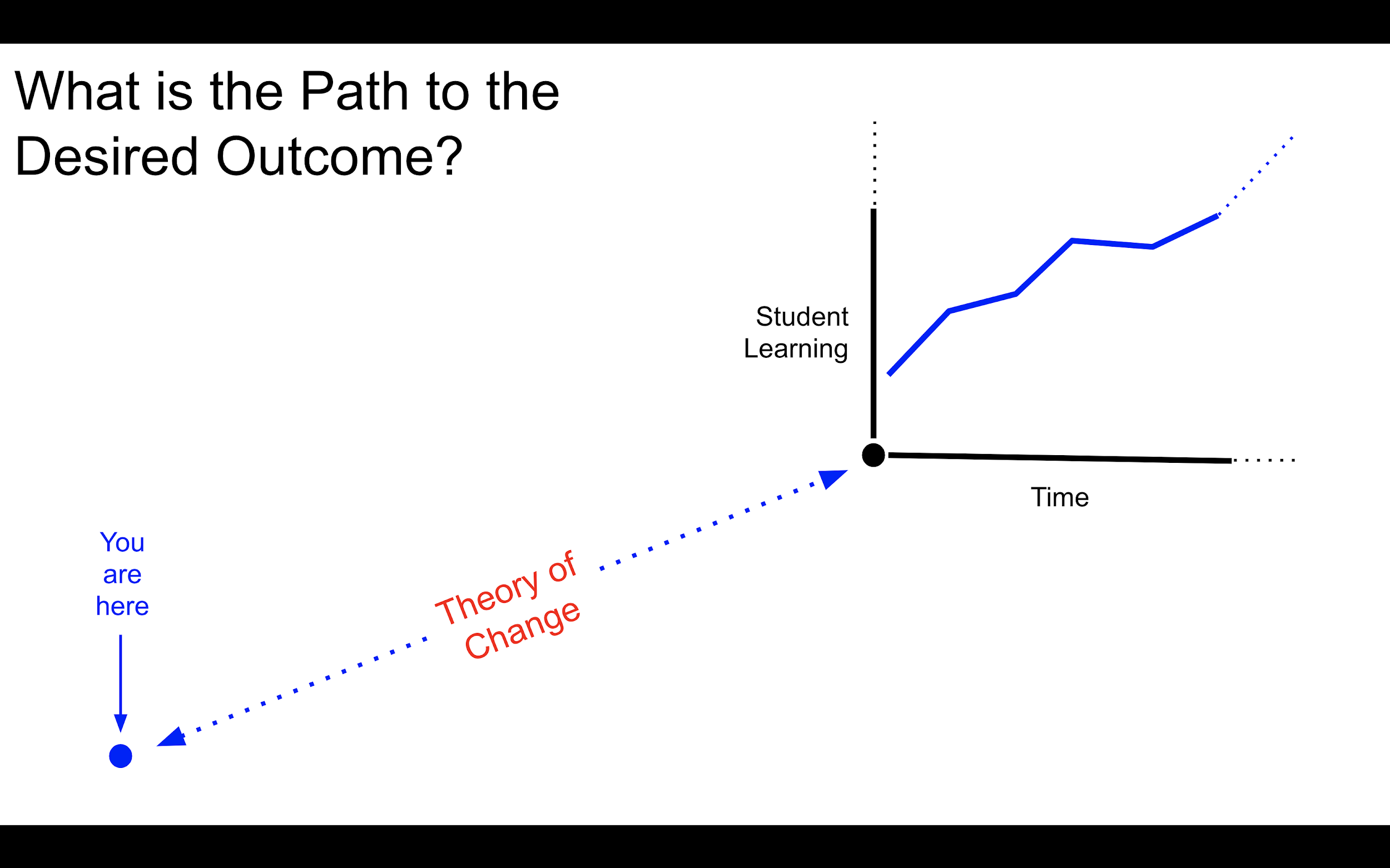 Teacher
What would I do if I were a district leader?
Student
I would negotiate with administrators using the degree and quality of support for formative assessment practices as the primary component of student growth in administrator evaluation.
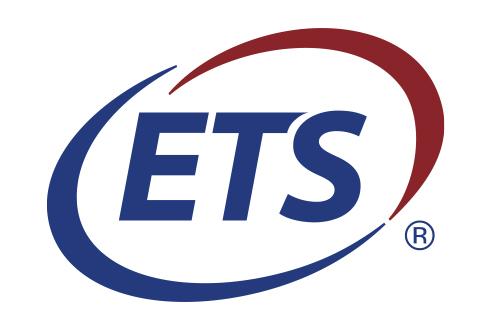 But what does this have to do with student growth in general, and with using student growth data for educator evaluation in particular?

What is the spirit of the law?
Theory of
change
Coach
Teacher
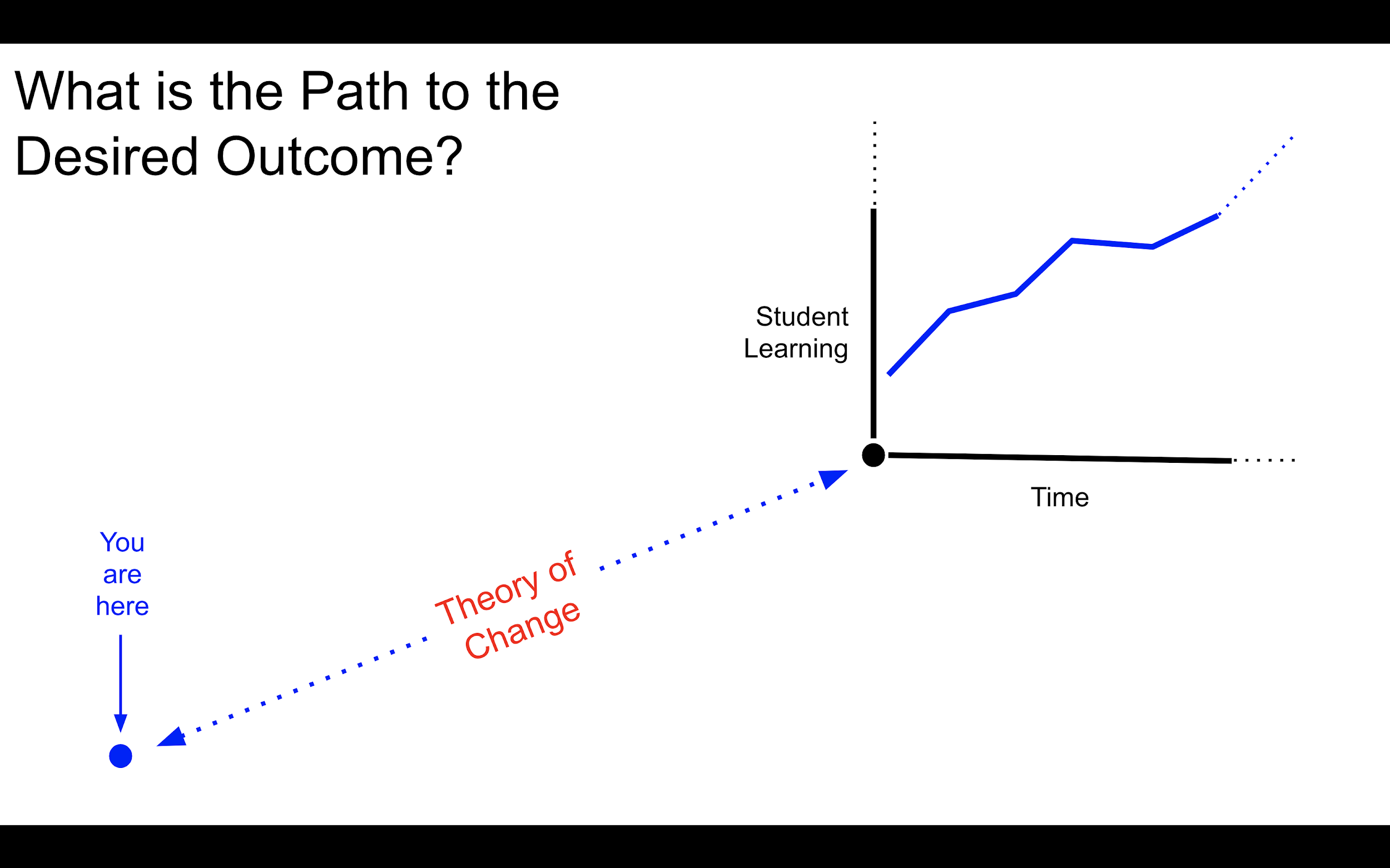 Teacher
What would I do if I were a district leader?
Student
This jives with student learning objectives, if implemented well. More on this later from Brian.
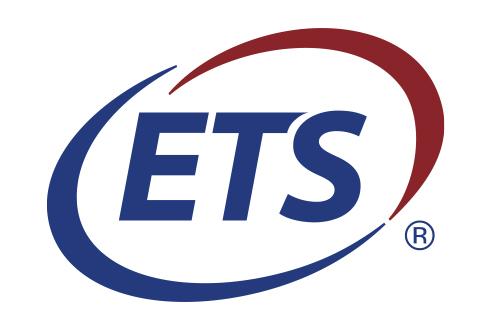 But what does this have to do with student growth in general, and with using student growth data for educator evaluation in particular?

What is the spirit of the law?
Theory of
change
Coach
Teacher
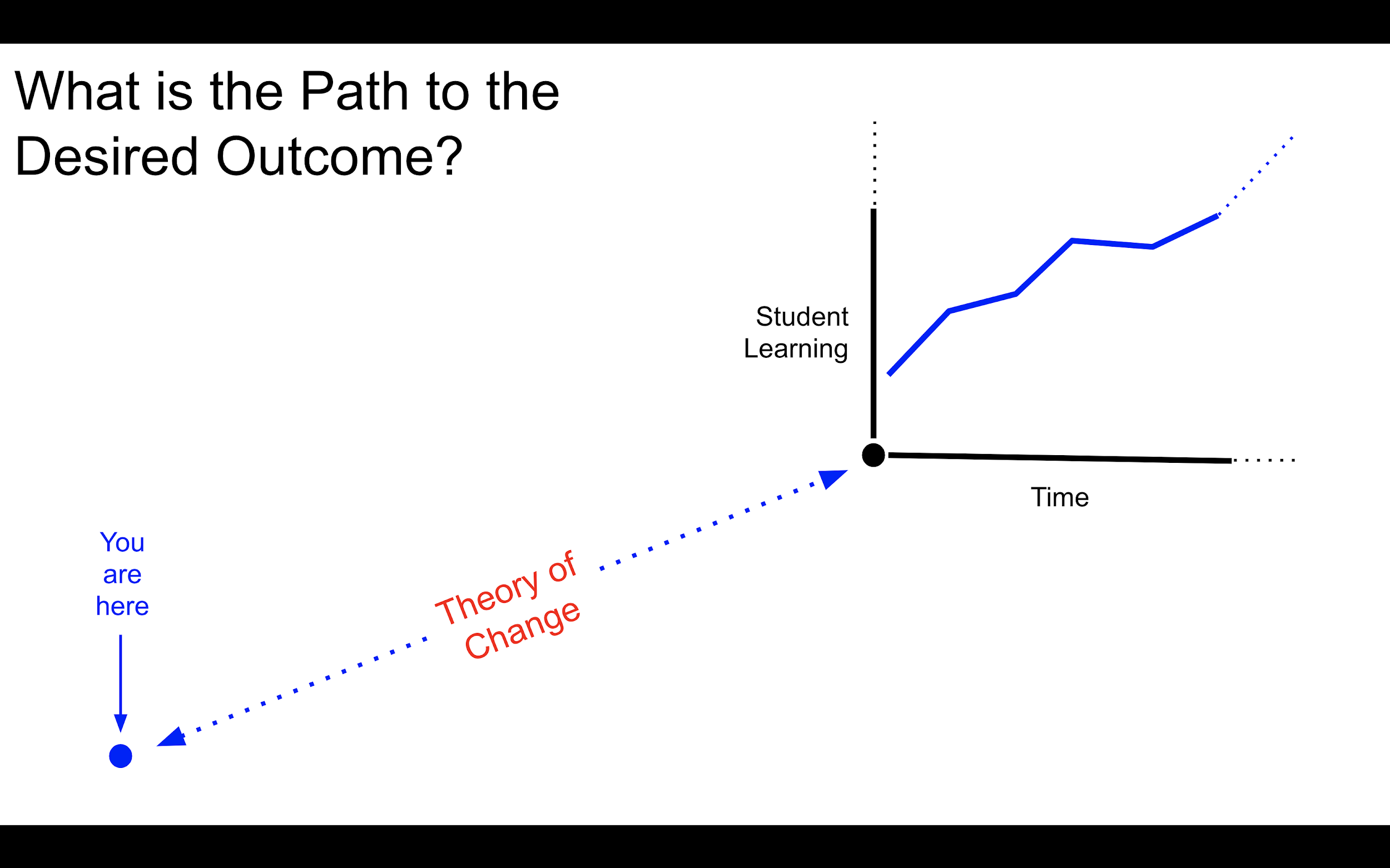 Teacher
But what is the letter of the law?
Student
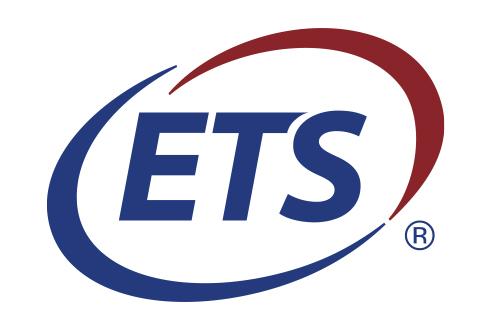 But what does this have to do with student growth in general and with using student growth data for educator evaluation in particular?

What is the spirit of the law?
Theory of
change
Coach
Teacher
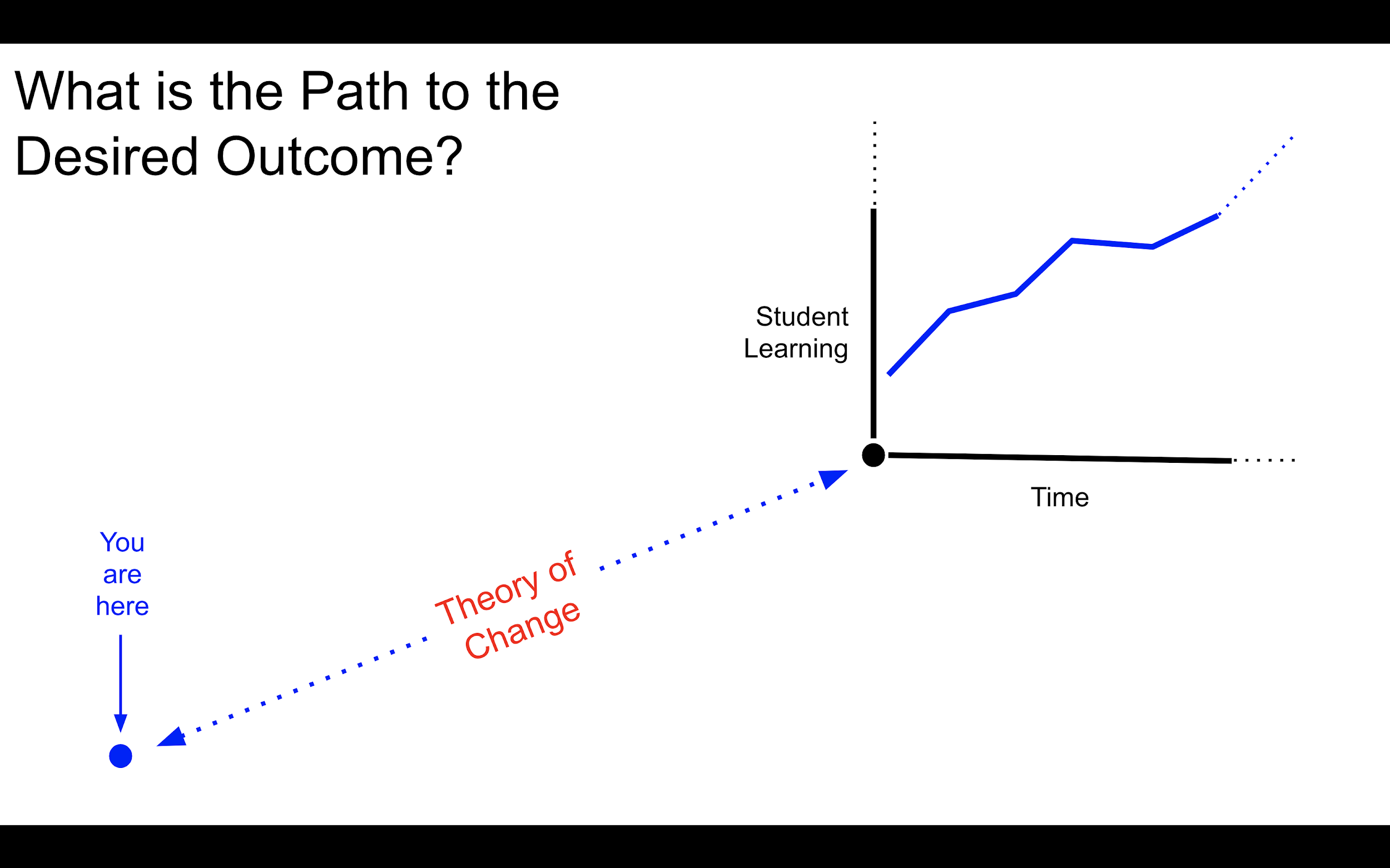 Teacher
But what is the letter of the law? Actual student growth scores as part of educator evaluation.
Student
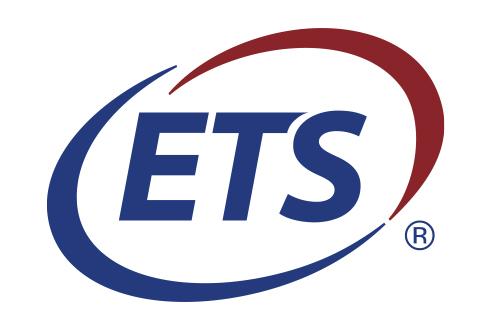 But what does this have to do with student growth in general and with using student growth data for educator evaluation in particular?

What is the spirit of the law?
Theory of
change
Coach
Teacher
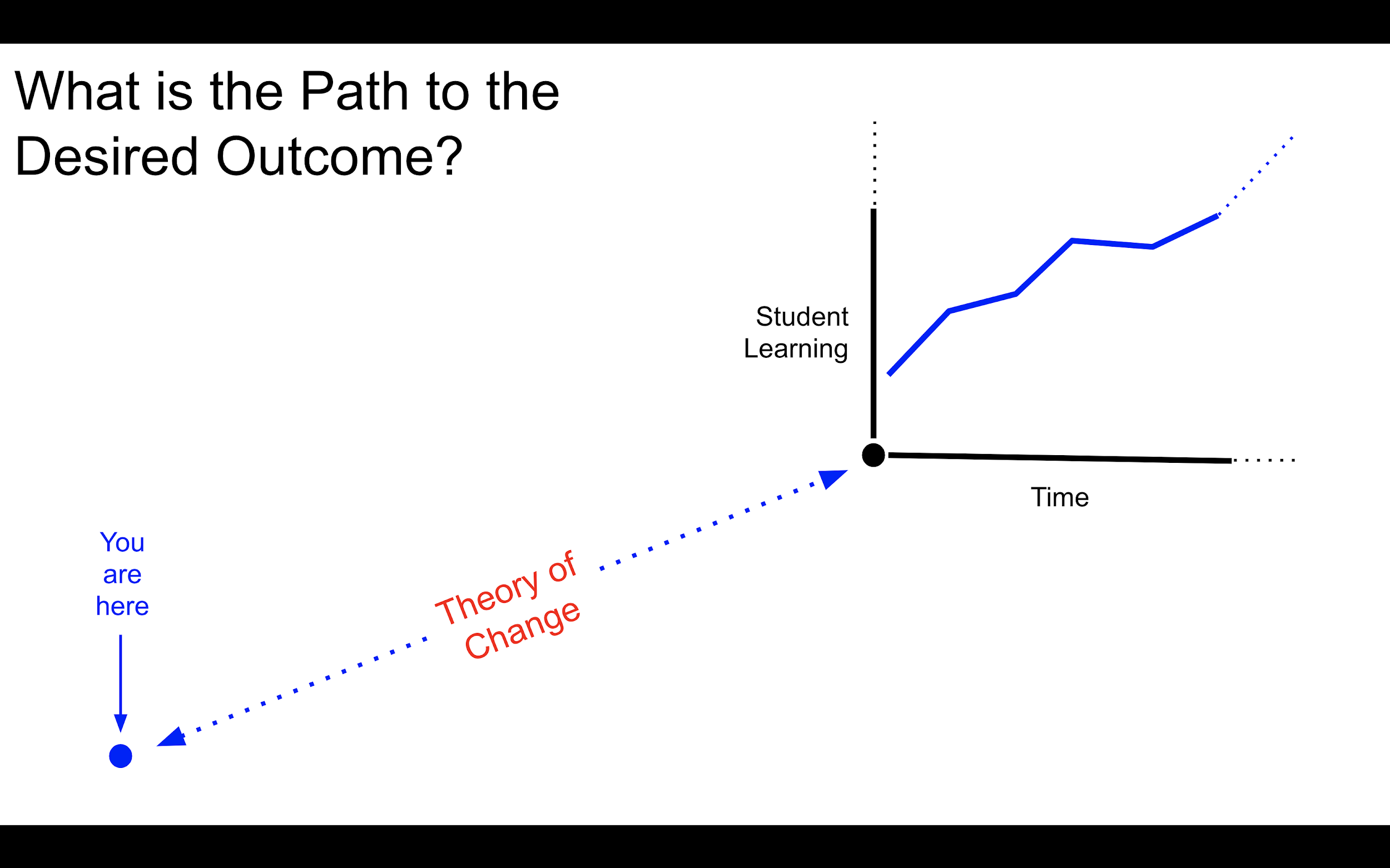 Teacher
But what is the letter of the law? Actual student growth scores as part of educator evaluation.

So what would I do if I were a district leader?
Student
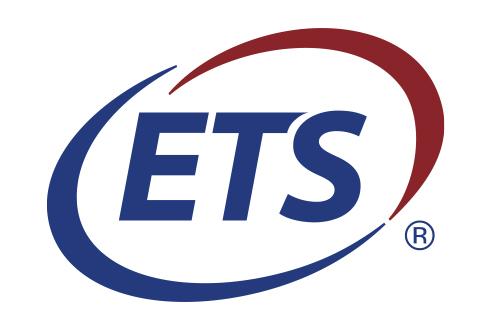 But what does this have to do with student growth in general and with using student growth data for educator evaluation in particular?

What is the spirit of the law?
Theory of
change
Coach
Teacher
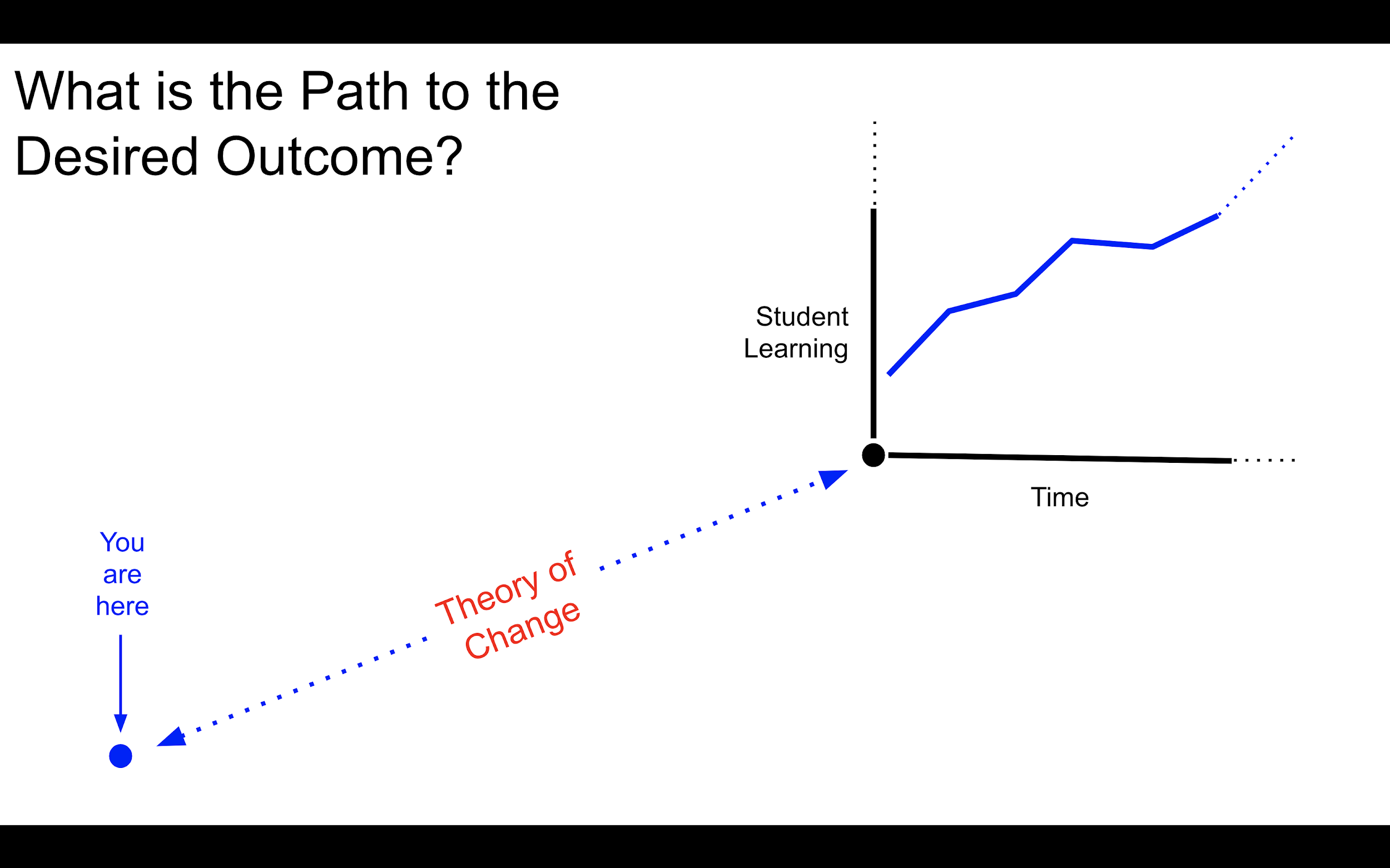 Teacher
But what is the letter of the law? Actual student growth scores as part of educator evaluation.

So what would I do if I were a district leader?
Student
I would favor the spirit of the law as described previously, but also negotiate to include actual student growth scores as a small part of educator evaluation.
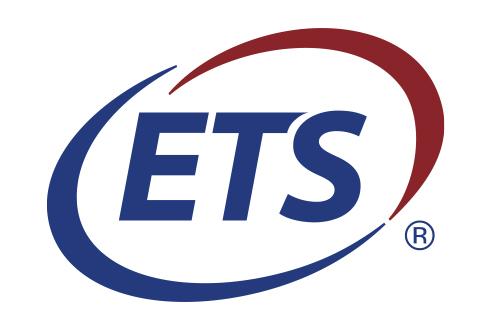 But what does this have to do with student growth in general and with using student growth data for educator evaluation in particular?

What is the spirit of the law?
Theory of
change
Coach
Teacher
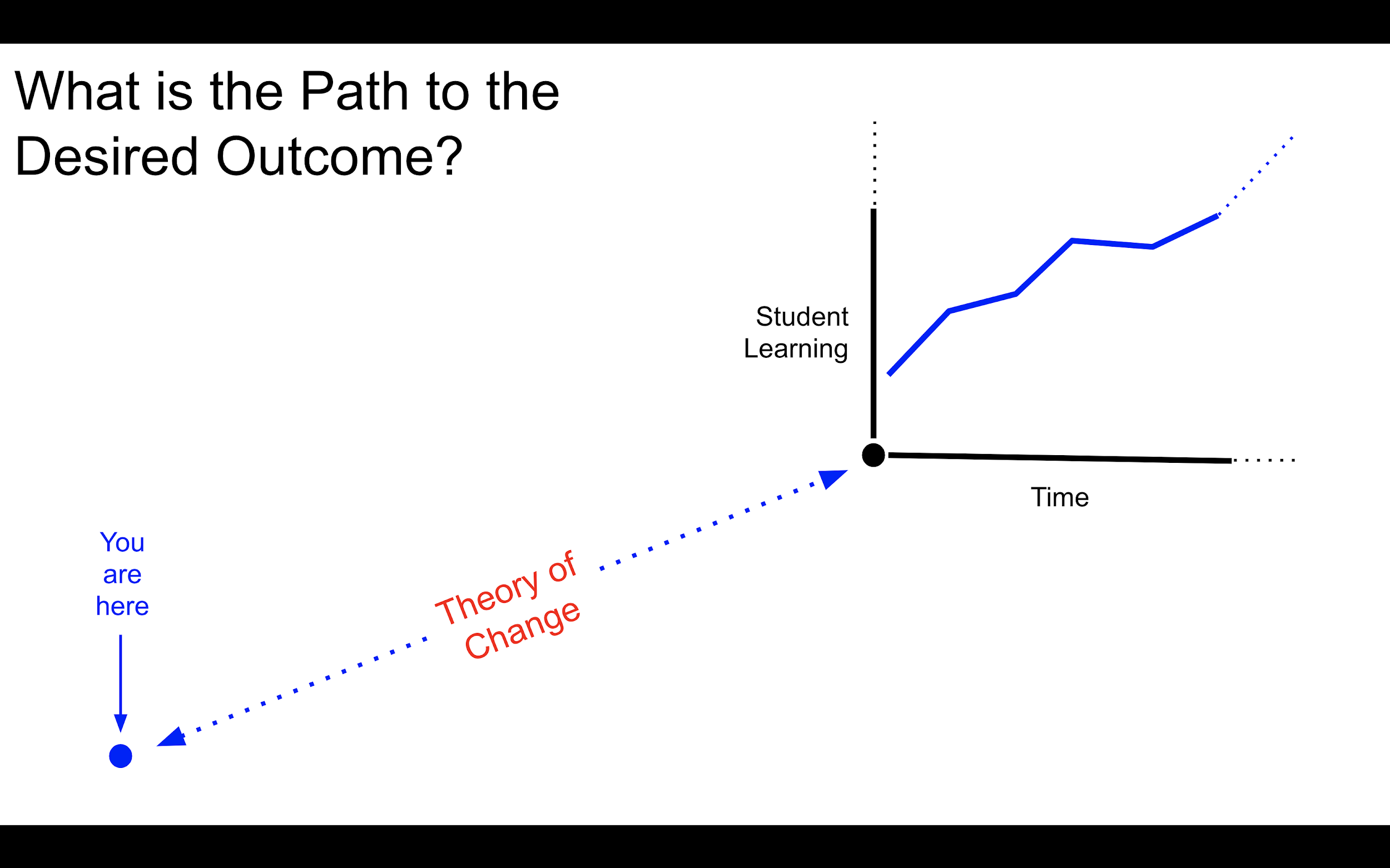 Teacher
But what is the letter of the law? Actual student growth scores as part of educator evaluation.

So what would I do if I were a district leader?
Student
But I am not an attorney. To avoid unacceptable risk, I would also consult legal counsel about ramifications were I pressed on the letter of the law.
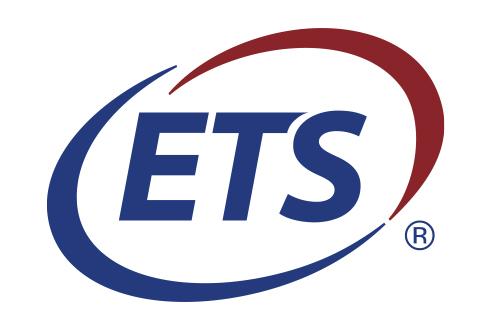 So, what is on the path to the desired outcome?
Communication and negotiation between teachers and administrators around one particular key tension inherent in using student growth for educator evaluation
Student
Learning
You
are
here
Theory of Change
Time
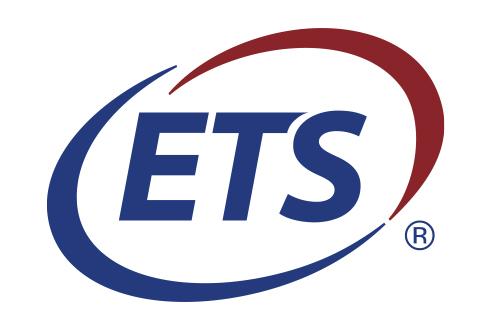 An elementary administrator’s
responsibility for student growth
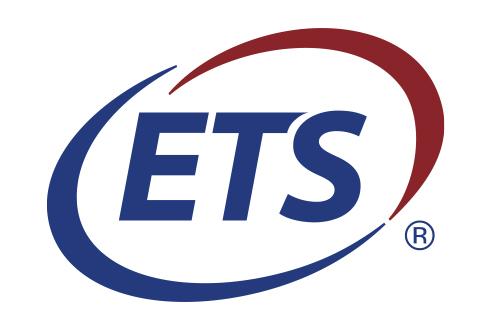 An elementary administrator’s
responsibility for student growth
Teacher A’s
responsibility
A typical elementary-school, single-grade teacher responsible for most subjects
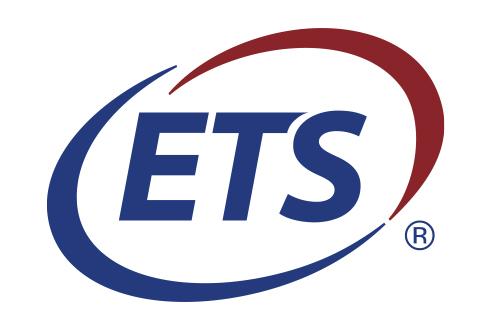 An elementary administrator’s
responsibility for student growth
Teacher C’s
responsibility
A co-teaching single-grade team responsible for different subjects
Teacher B’s
responsibility
Teacher A’s
responsibility
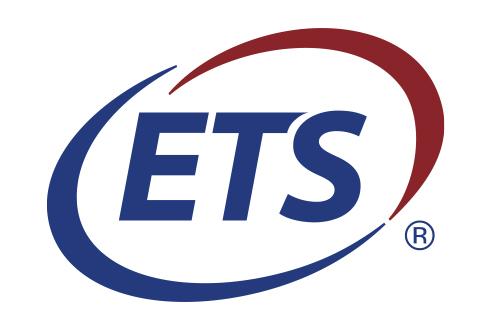 An elementary administrator’s
responsibility for student growth
A special-subjects teacher shared across schools
Teacher C’s
responsibility
Teacher B’s
responsibility
Teacher D’s
responsibility
Teacher A’s
responsibility
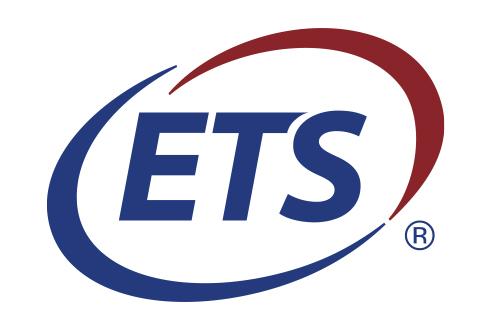 An elementary administrator’s
responsibility for student growth
N
O
P
Q
M
Teacher C’s
responsibility
J
K
I
L
Teacher B’s
responsibility
Teacher D’s
responsibility
And so on…

Keeping in mind that even for typical single-grade teachers, there are subjects for which they are responsible where there are no state tests.
Teacher A’s
responsibility
H
G
F
E
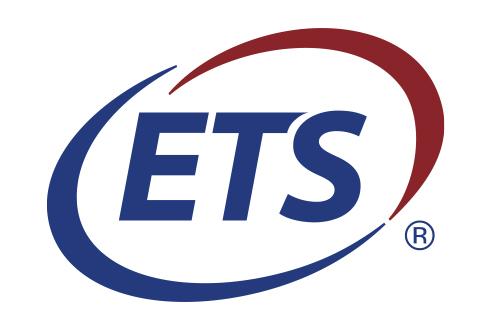 An elementary administrator’s
responsibility for student growth
N
O
P
Q
Why does this matter?

A smaller number of growth measures is much simpler to deal with for the administrator

A larger number of measures is more consistent with individual teachers’ responsibilities

What matters more?

How does the power dynamic factor in?
M
Teacher C’s
responsibility
J
K
I
L
Teacher B’s
responsibility
Teacher D’s
responsibility
Teacher A’s
responsibility
H
G
F
E
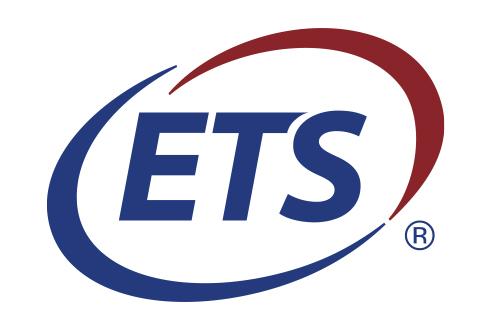 But that’s small potatoes compared with high schools (and most middle schools) in terms of teaching assignments and available assessments.
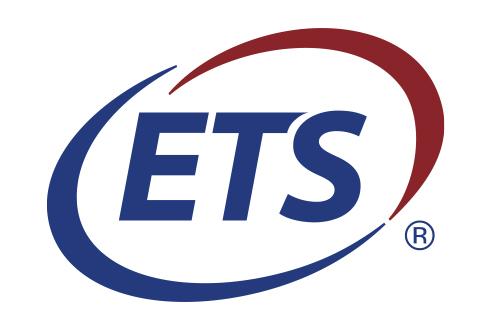 But that’s small potatoes compared with high schools (and most middle schools) in terms of teaching assignments and available assessments.
A high-school administrator’s
responsibility for student growth
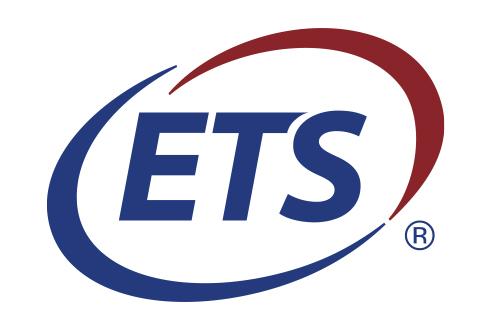 But that’s small potatoes compared with high schools (and most middle schools) in terms of teaching assignments and available assessments.

In this situation, content areas tend to be split into specific disciplines, but state tests do not tend to be split into specific disciplines.






NOTE: this depiction under-represents the challenge for some large high schools
A high-school administrator’s
responsibility for student growth
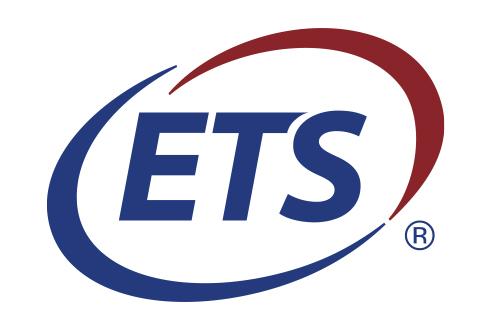 But that’s small potatoes compared with high schools (and most middle schools) in terms of teaching assignments and available assessments.

In this situation, content areas tend to be split into specific disciplines, but state tests do not tend to be split into specific disciplines.

This creates tension between administrator and teacher that has to be discussed and negotiated to balance simplicity with alignment to teaching assignment. 

Misalignment of educator evaluation components with teaching assignment is a serious ethical and legal issue.
A high-school administrator’s
responsibility for student growth
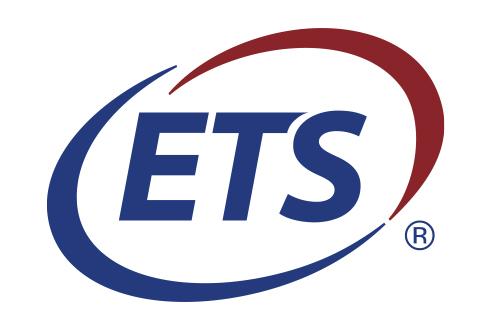 Improving Practice
Let’s open a browser and go to http://sli.do 
Enter event code MSTCSG2 and join.

Ideally, my district would improve our student growth measurement practice by...

Post how you would finish the sentence above.  You can “like” the ideas and questions of others, and it will prioritize the most liked posts to the top of the list.
RESOURCES: WEBPAGE
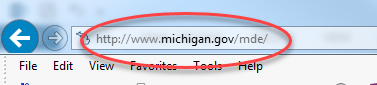 1. Go to the MDE web site at      http://www.michigan.gov/mde
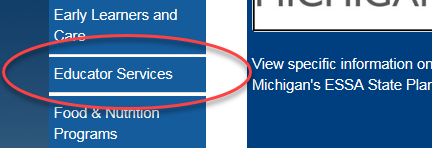 2. Click on Educator Services on the left      hand side of the page.
3. Click on Educator Evaluation in the     sub menu
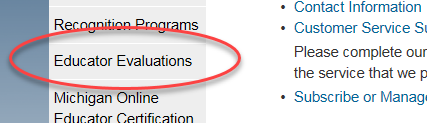 4. Or go to     http://www.michigan.gov/mde-edevals
10/22/2019
OVERVIEW OF RESOURCES
‹#›
WHAT ARE SGPS?
A student growth percentile (SGP) provide comparison information for the changes in scores between two points in time for students with similar prior scores. 
SGPs provide similar information about the magnitude (how large or small) of academic growth using a measurement of change in scores between two points in time.
Students who are not proficient are compared against students who are not proficient, and students who are advanced are compared against students who are advanced.  So a school with students with currently low achievement scores are less disadvantaged than when including proficiency.
‹#›
‹#›
Change in SS from 
2016 to 2017
2016 M-STEP Scores
2017 M-STEP Scores
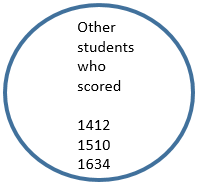 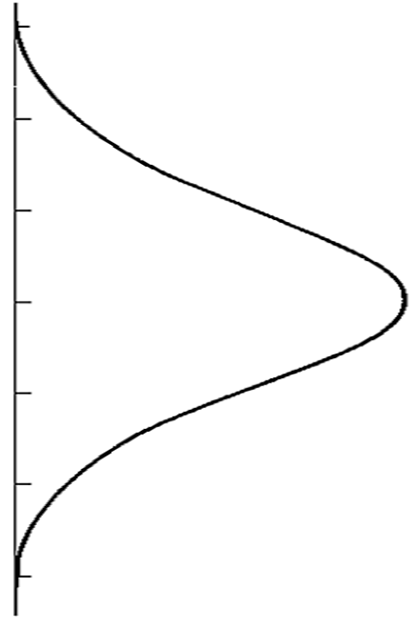 2017 SS = 1712
SS Change of 78
SGP  95
All the same (or very similar) scores
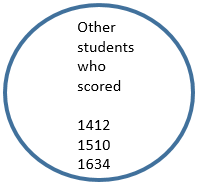 2017 SS = 1704
SS Change of 70
SGP 75
Change
Change
Change
Change
Change
Norming of the change in scores determine SGPs
These changes in scores are normed.
Student’s
Previous Scores
2014 SS=1412
2015 SS=1510
2016 SS=1634
SGP 50
SS Change of 60
2017 SS = 1694
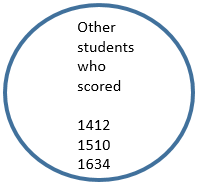 SS Change of 52
SGP 25
2017 SS = 1686
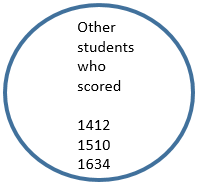 2017 SS = 1674
SS Change of 40
SGP 5
‹#›
SGPS EXPLAINED
[Speaker Notes: Only use if further explanation is needed.]
USING MEAN SGP SCORES TO DETERMINE STATE ASSESSMENT STUDENT GROWTH EFFECTIVENESS RATINGS
‹#›
‹#›
CALCULATING SGP SCORES FOR SCHOOLS AND SCHOOL GRADE LEVELS
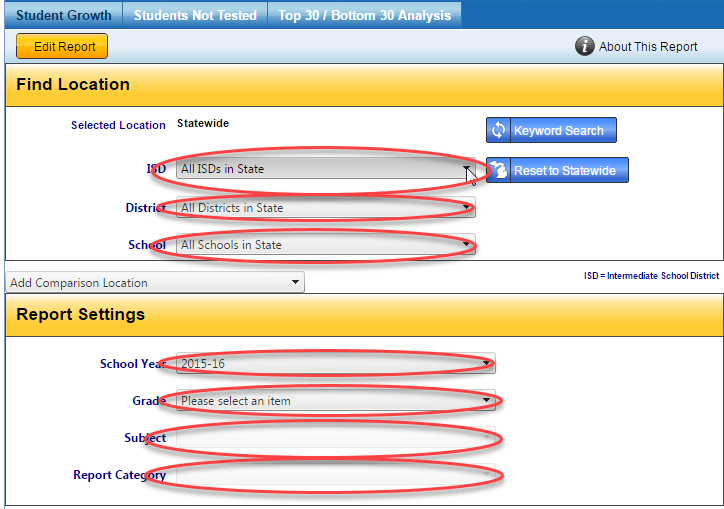 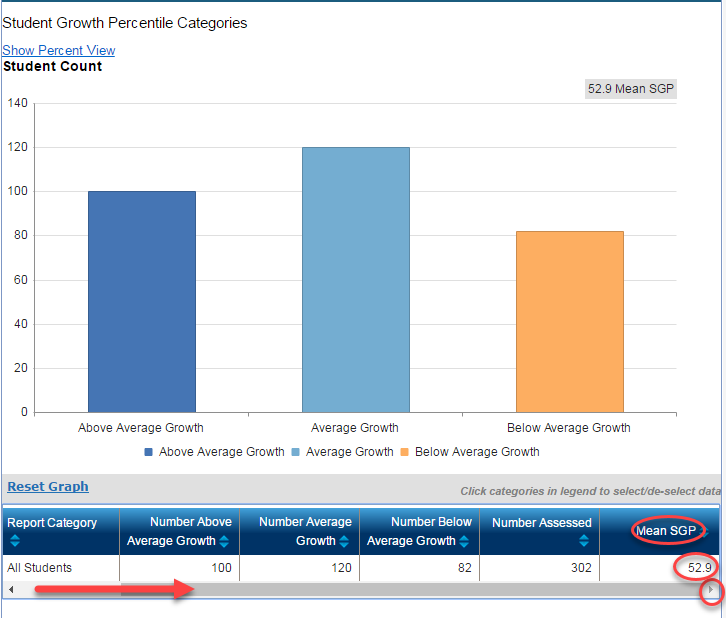 https://www.mischooldata.org/DistrictSchoolProfiles/AssessmentResults/StudentGrowth/StudentGrowth.aspx
‹#›
‹#›
MDE SGP EDUCATOR EVALUATION CALCULATOR TOOL
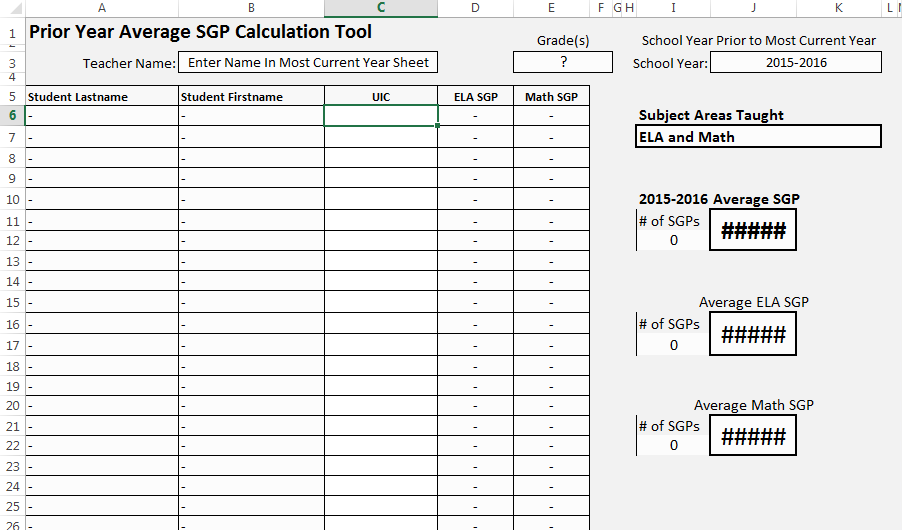 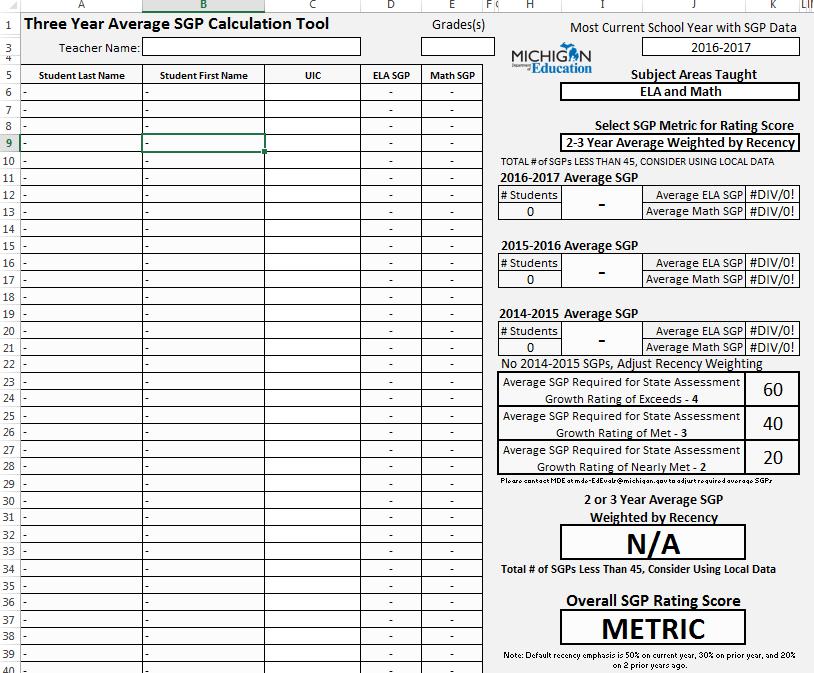 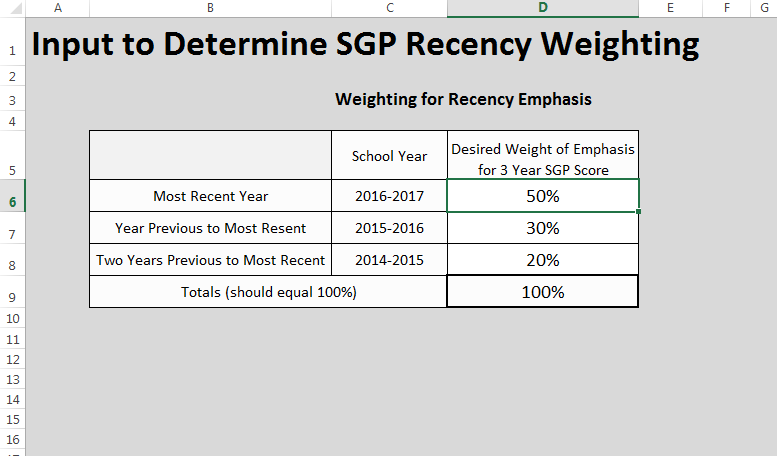 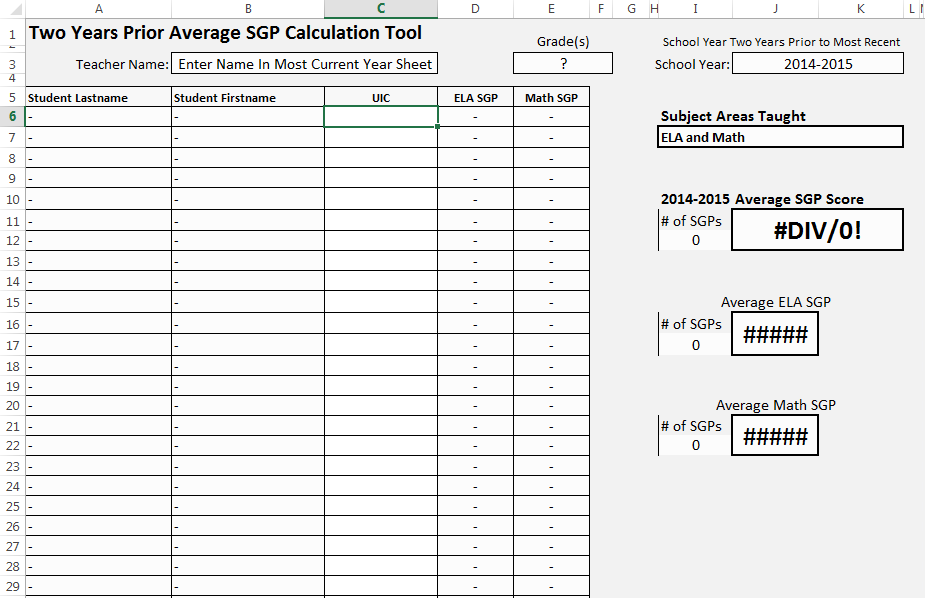 Available for Download on the MDE Ed Eval SGP Webpage
‹#›
DATA WAREHOUSE VENDOR STUDENT GROWTH REPORTS
The MDE and OEE are working with MI Data Hub to provide more efficient SGP student growth reports.
https://www.midatahub.org/support/
We are also working with data warehouse vendors to provide efficient student growth reports (state assessment AND non-state assessment).  We have collaborated with these vendors to replicate our student growth tools:
Illuminate									
Munetrix
Eidex
Our School Data (Kent ISD)
‹#›
MDE SLO GUIDANCE DOCUMENT
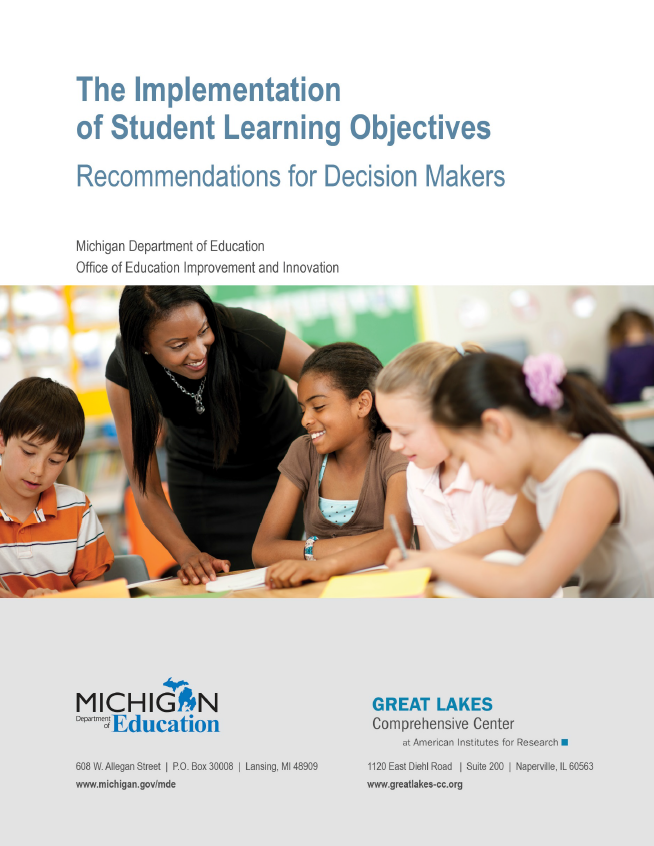 MDE released a guidance document (October 2016) for the implementation and use of student learning objectives (SLOs).

http://www.michigan.gov/documents/mde/Implementation_of_SLO_Guidance_October_2016.ADA_FINAL_538937_7.pdf
‹#›
WHAT ARE STUDENT LEARNING OBJECTIVES
Course-long academic goals that are set by a teacher or teacher team

Designed to monitor a student’s progress toward growth targets 

Help to demonstrate a teacher’s impact on student learning within a given interval of instruction.

Just one of the multiple measures of student growth that may account for a portion of a teacher’s evaluation.
‹#›
[Speaker Notes: Provides systematic method with aligning student growth to school improvement.]
WHY SLOS?
SLOs are not mandated.
Why this process?

The models being used for student growth across the country  are varied.  All have strengths and weaknesses. 
There is no perfect student growth model.
SLOs are recommended or mandated by approximately 25 states.
SLOs provide an opportunity to use practices that improve student outcomes.
‹#›
[Speaker Notes: Joe
The legislation lists one student growth measure by name: Student Learning Objectives. MDE has determined another recommended measure for state assessment data: Student Growth Percentiles.]
MDE SLO TEMPLATE
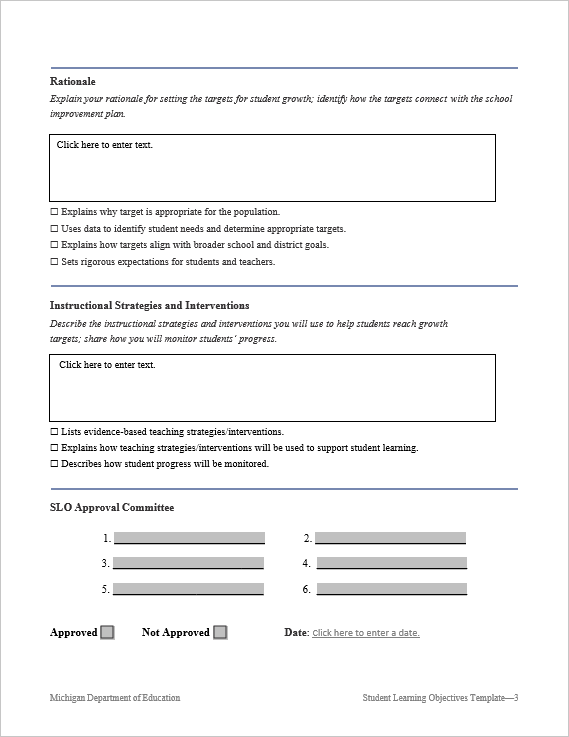 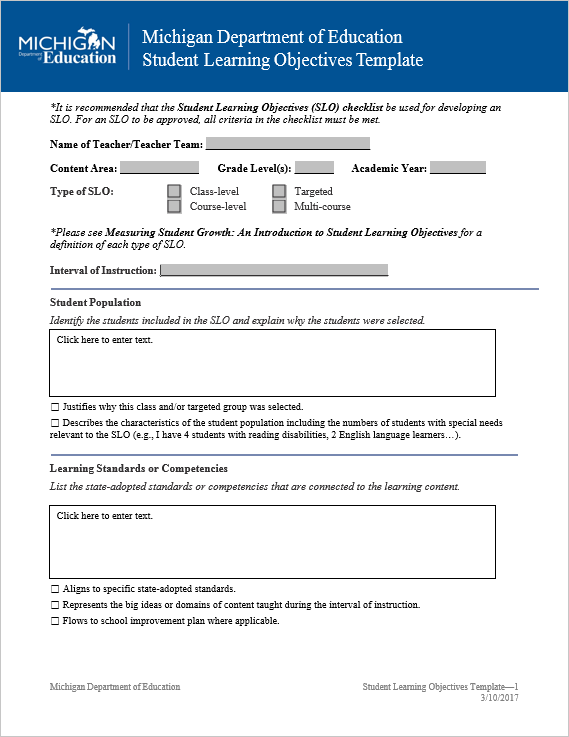 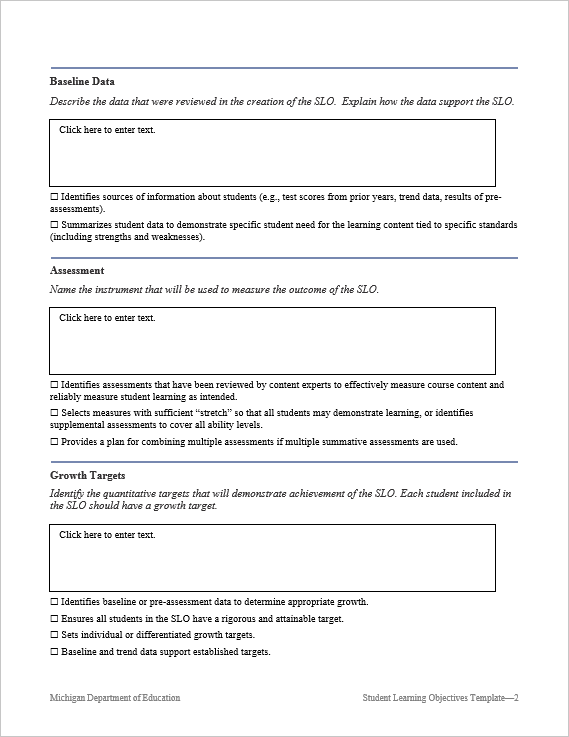 ‹#›
MDE SLO CALCULATOR TOOL
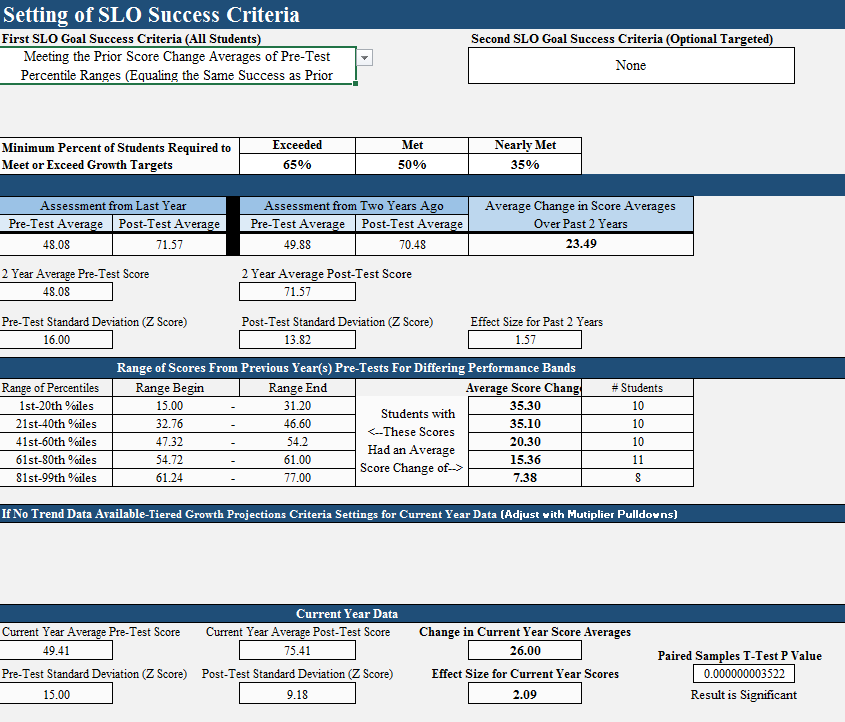 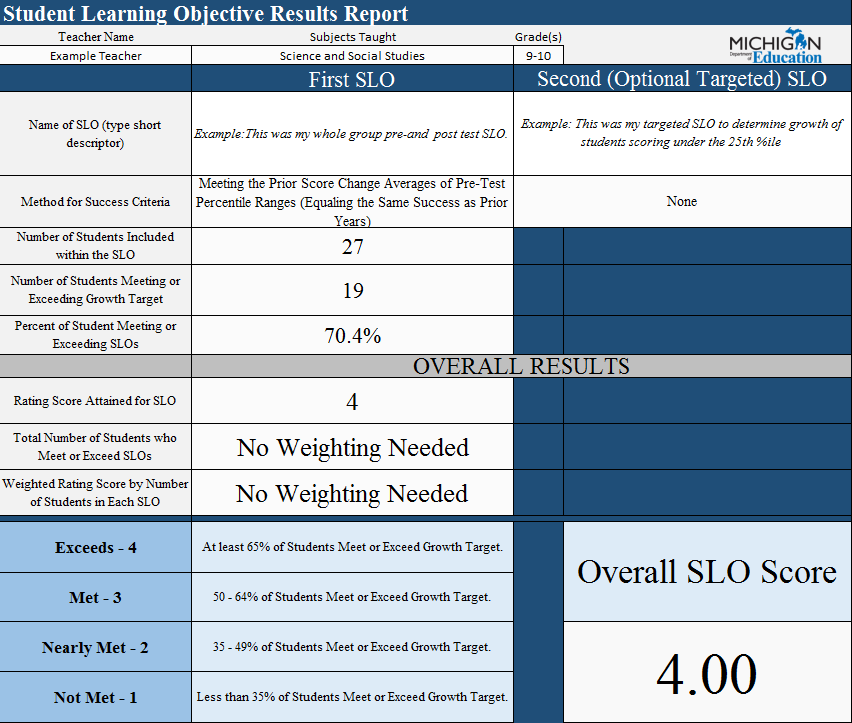 Available for Download on the MDE SLO Webpage
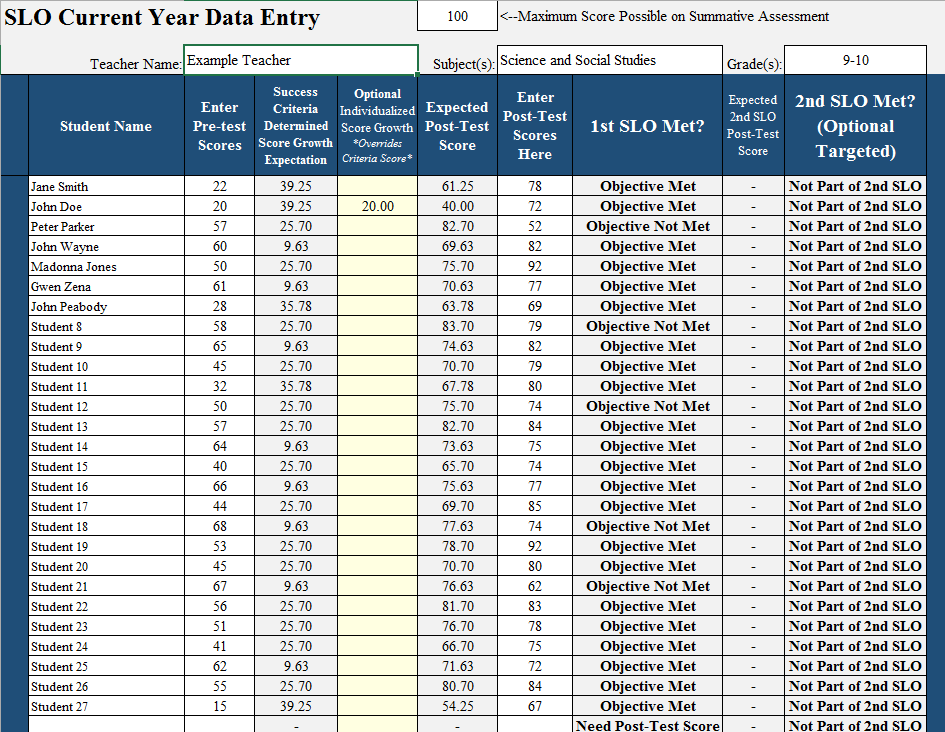 ‹#›
[Speaker Notes: SLOs are ONE way to measure the academic growth of students at the local level.]
Improving Practice
Let’s open a browser and go to http://sli.do 
Enter event code MSTCSG2 and join.

Ideally, my district would improve our student growth measurement practice by...

Post how you would finish the sentence above.  You can “like” the ideas and questions of others, and it will prioritize the most liked posts to the top of the list.
Brian Lloyd
Education Research Consultant - Student Growth
Office of Educator Excellence
Michigan Department of Education
lloydb@Michigan.gov
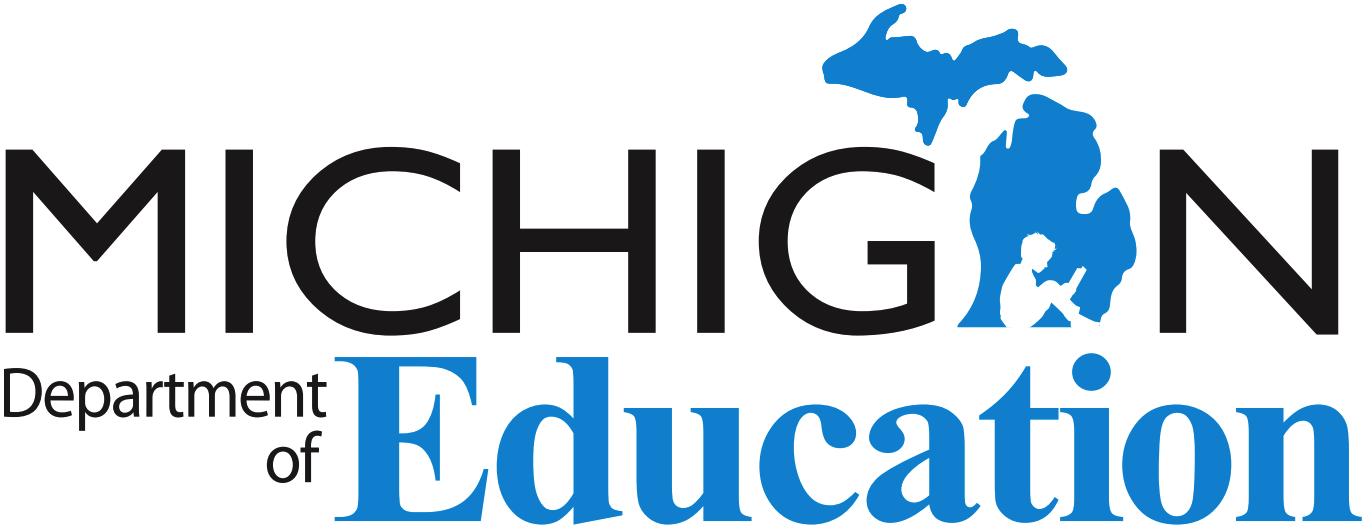 Joseph Martineau
Senior Strategic Advisor
Psychometrics, Statistics, and Data Science
Educational Testing Service
jmartineau@ets.org
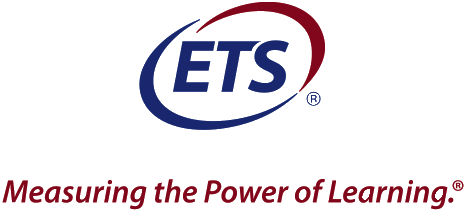